Applications of AI in drug design
Kenneth Huang
Šali & Echeverria Labs
University of California, San Francisco
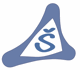 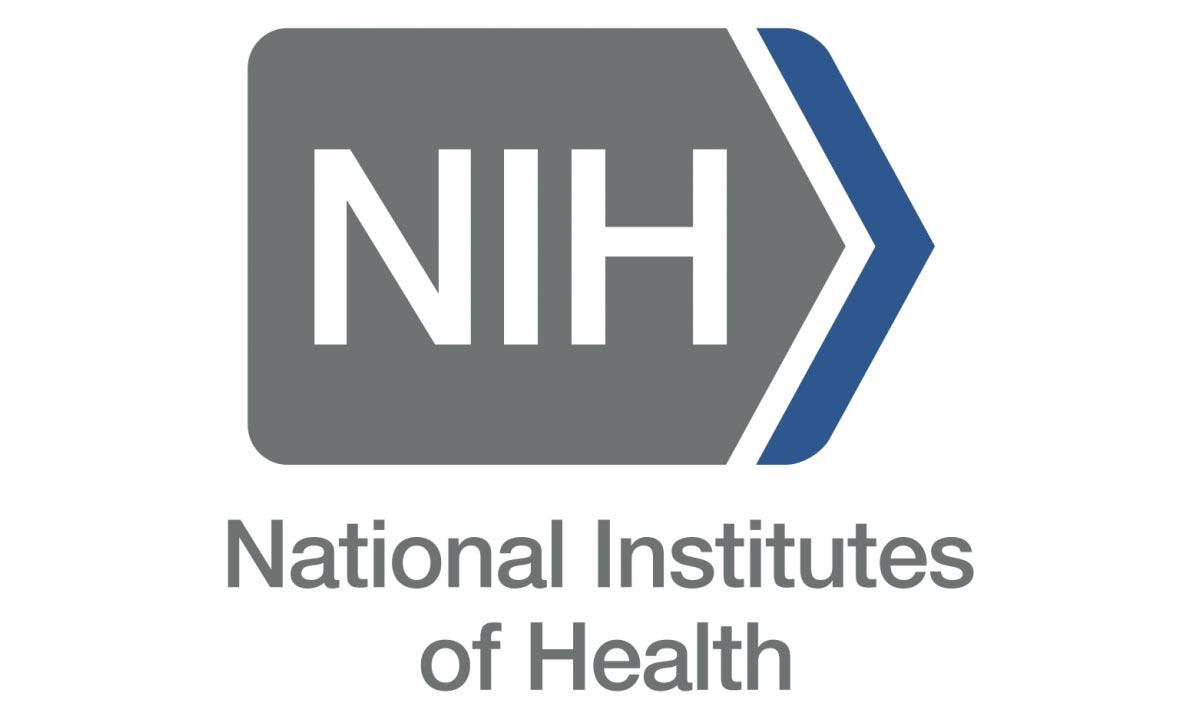 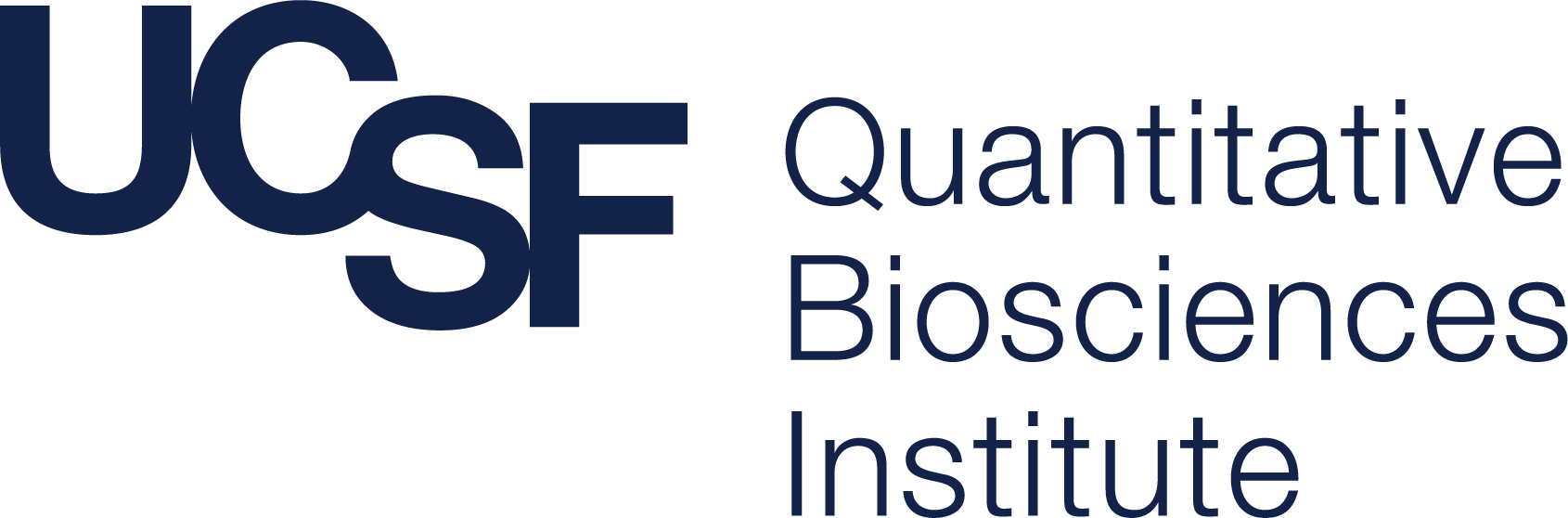 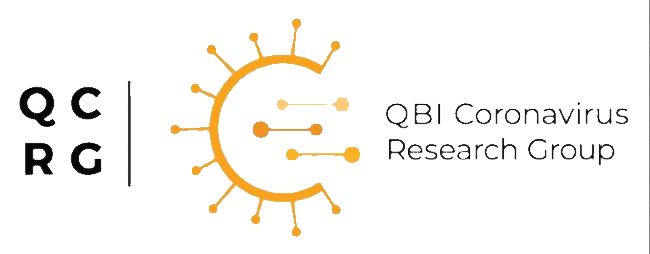 From desktop to experimental applications
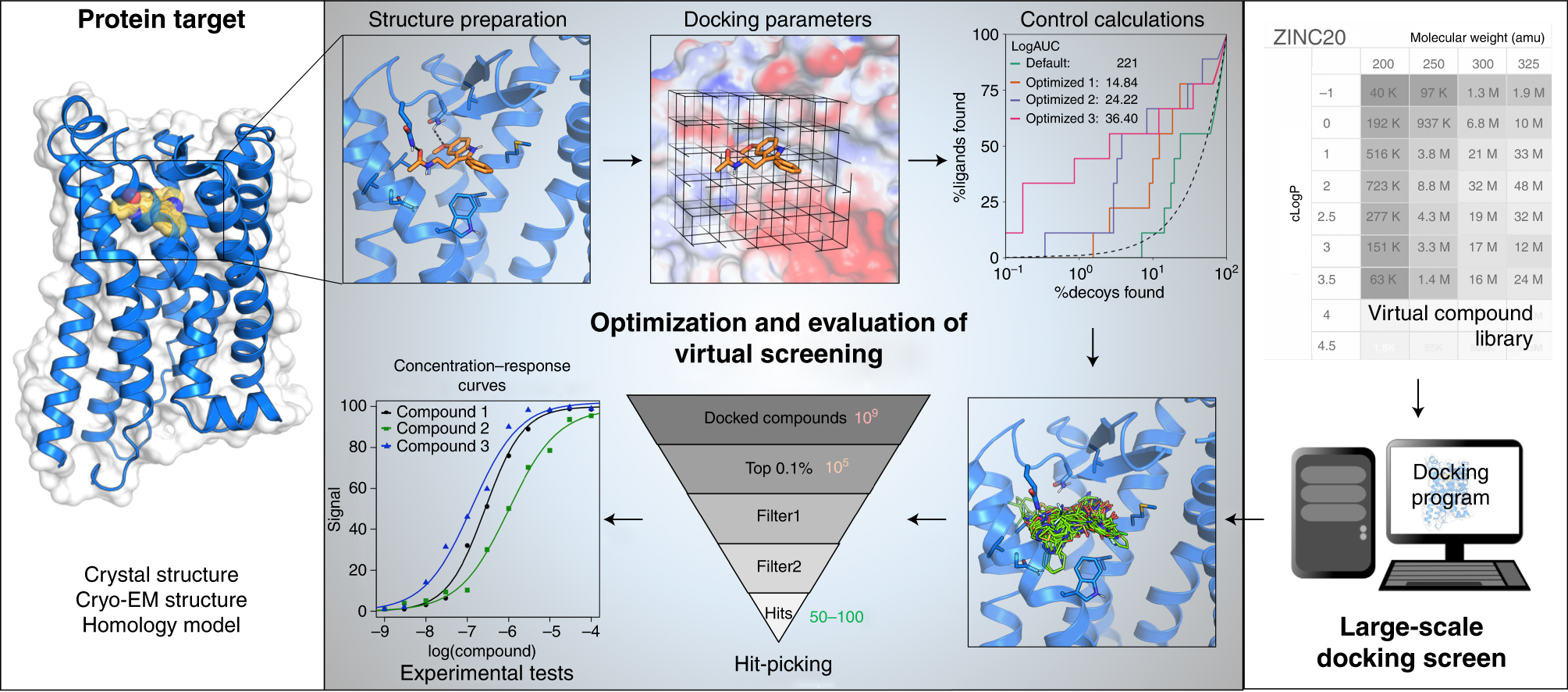 Bender, B. J.; Gahbauer, S. et al. A Practical Guide to Large-Scale Docking. Nat. Protoc. (2021)
Molecular docking: searching for small molecule design
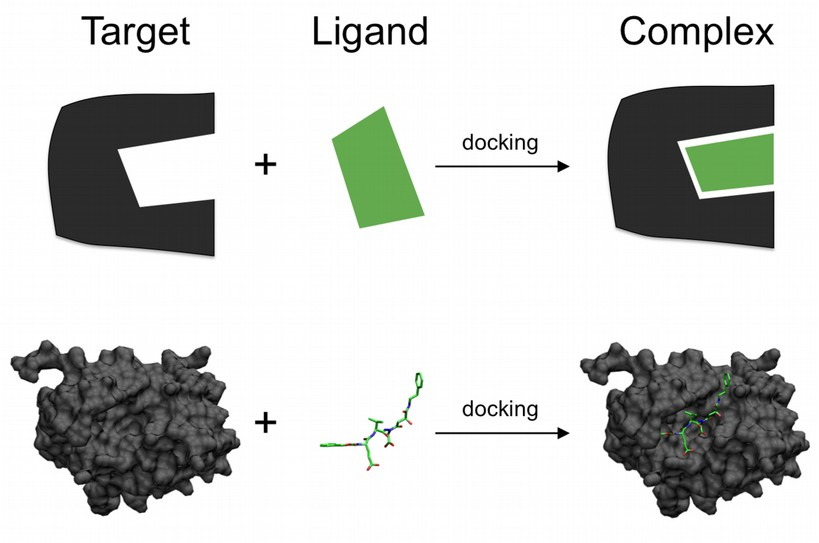 Drug design becomes an ennumerative problem based on increasing number of combinations
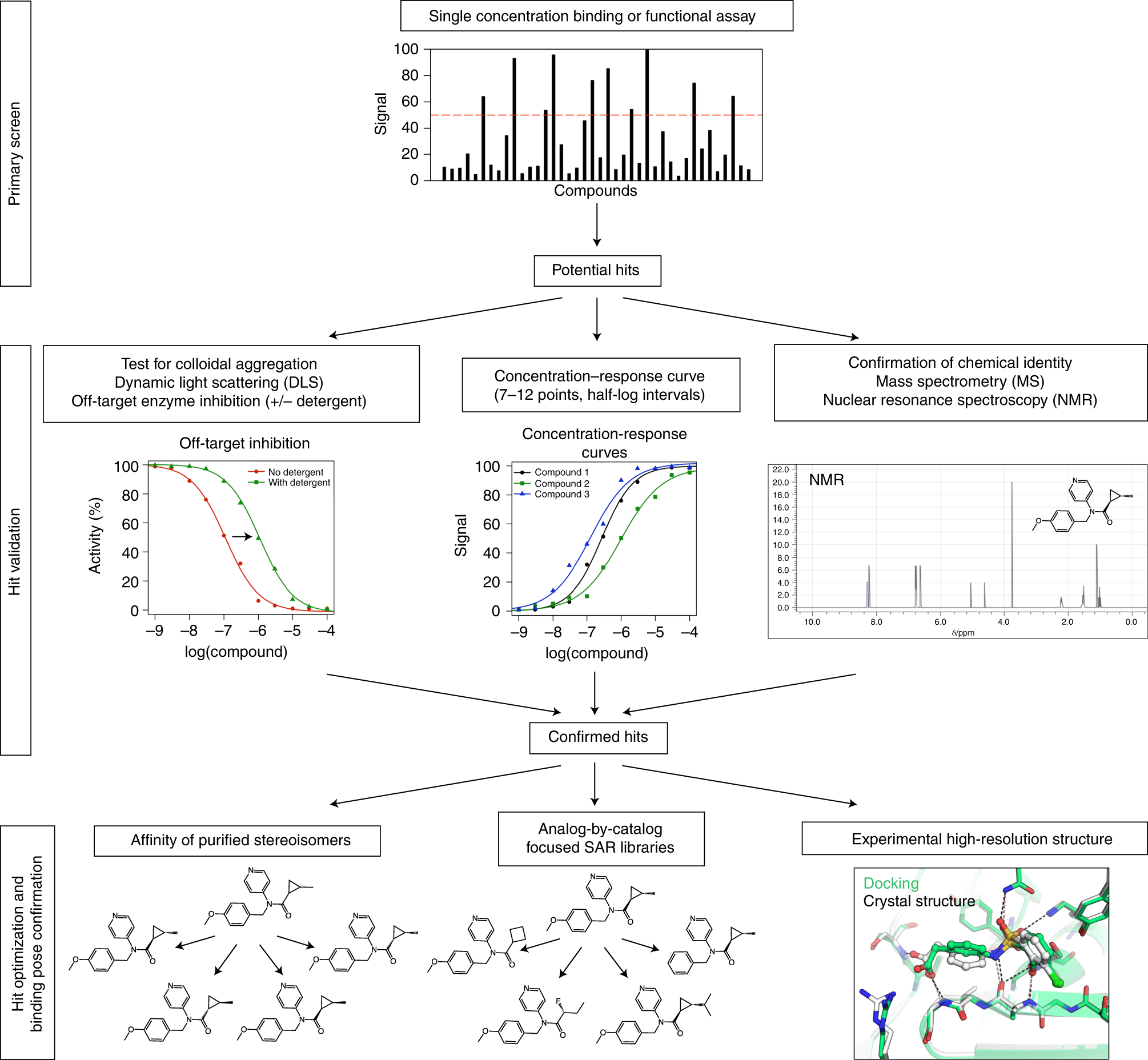 Hit Expansion
Does the solution fit the problem?
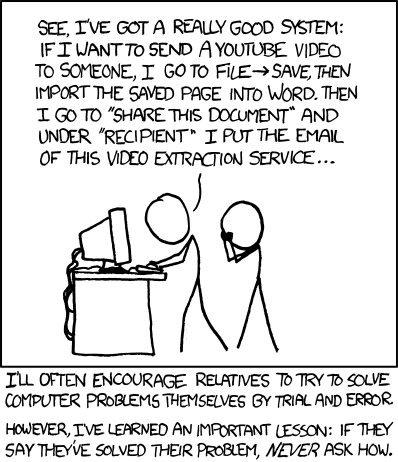 Machine learning: pattern searching and dimensional reduction of the data
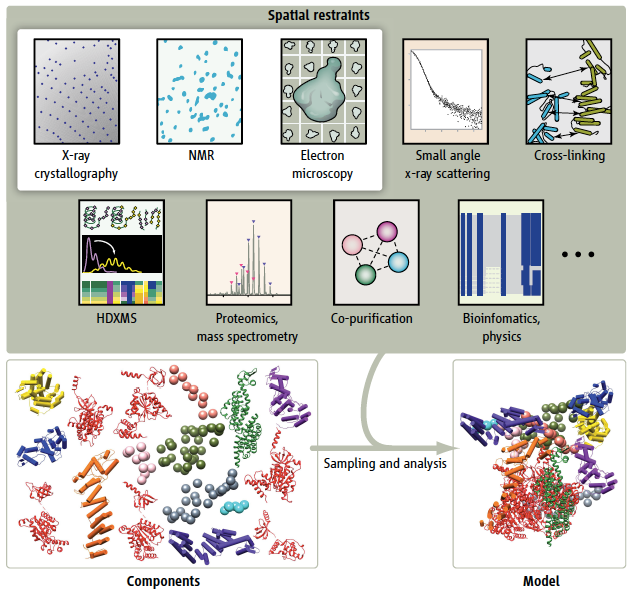 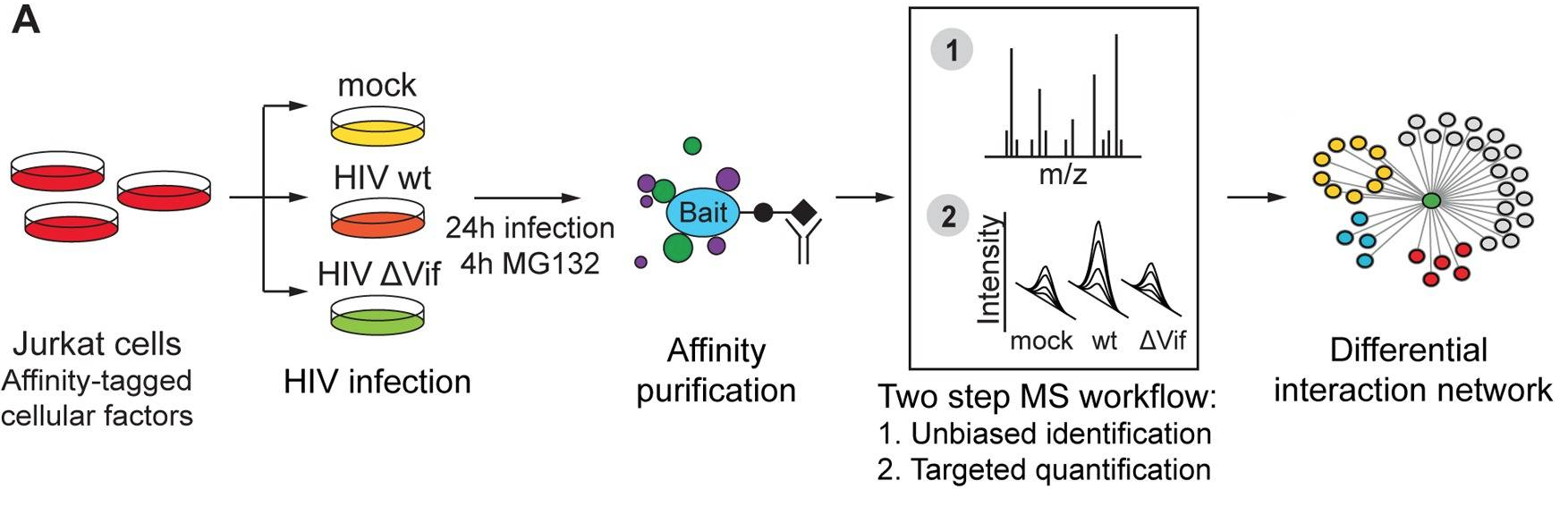 Bait
AP-MS
Interaction network (2,985 proteins)
2
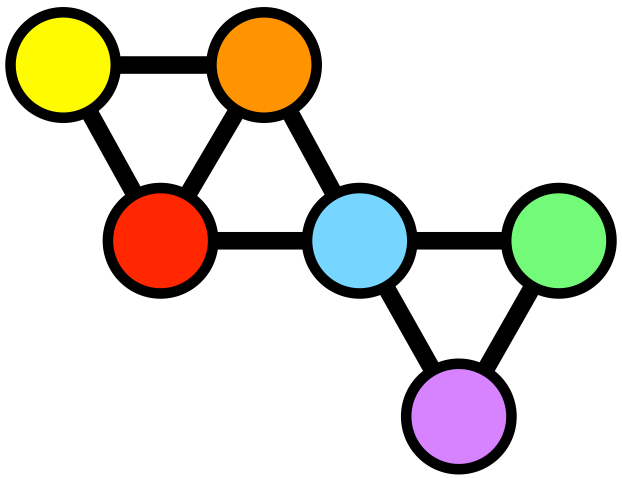 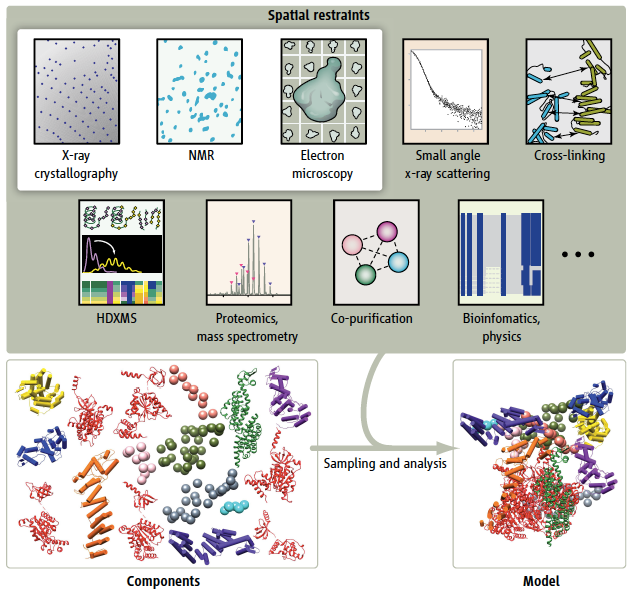 1
Score potential edges (4.5 million)
Adjacency matrix (NxN)
‹#›
2
1
[Speaker Notes: For simplicity I would consider a 0,1 adjacency matrix and I would make sure it agrees with the diagram to the right
Model is just AP-MS, but the benchmark system is the physical models to verify the actual network 

Bait+prey network, provides basis for physical interaction network plus AlphaFold predictions to appro]
Machine learning: pattern searching and dimensional reduction of the data
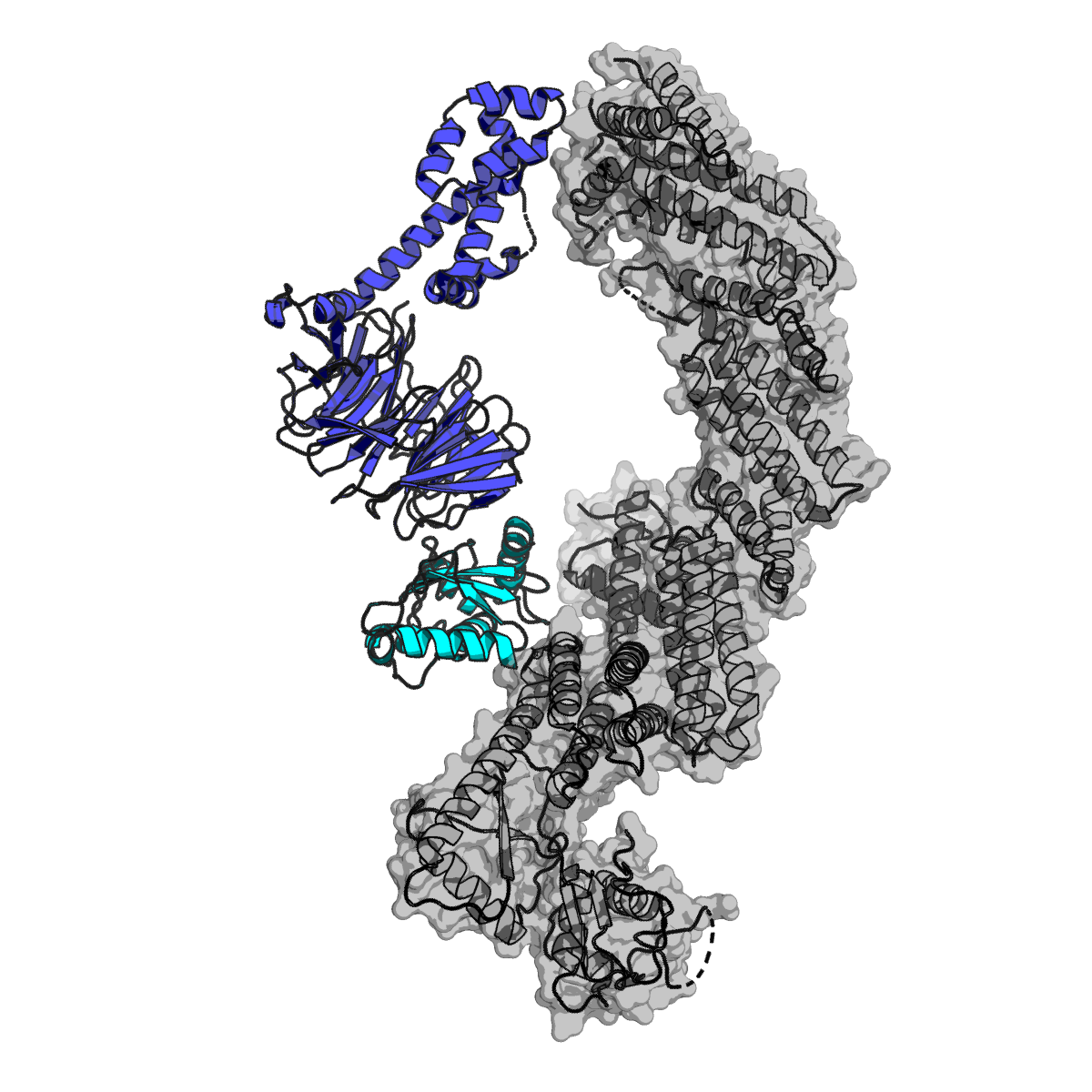 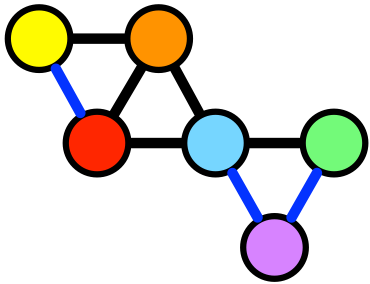 Biological networks
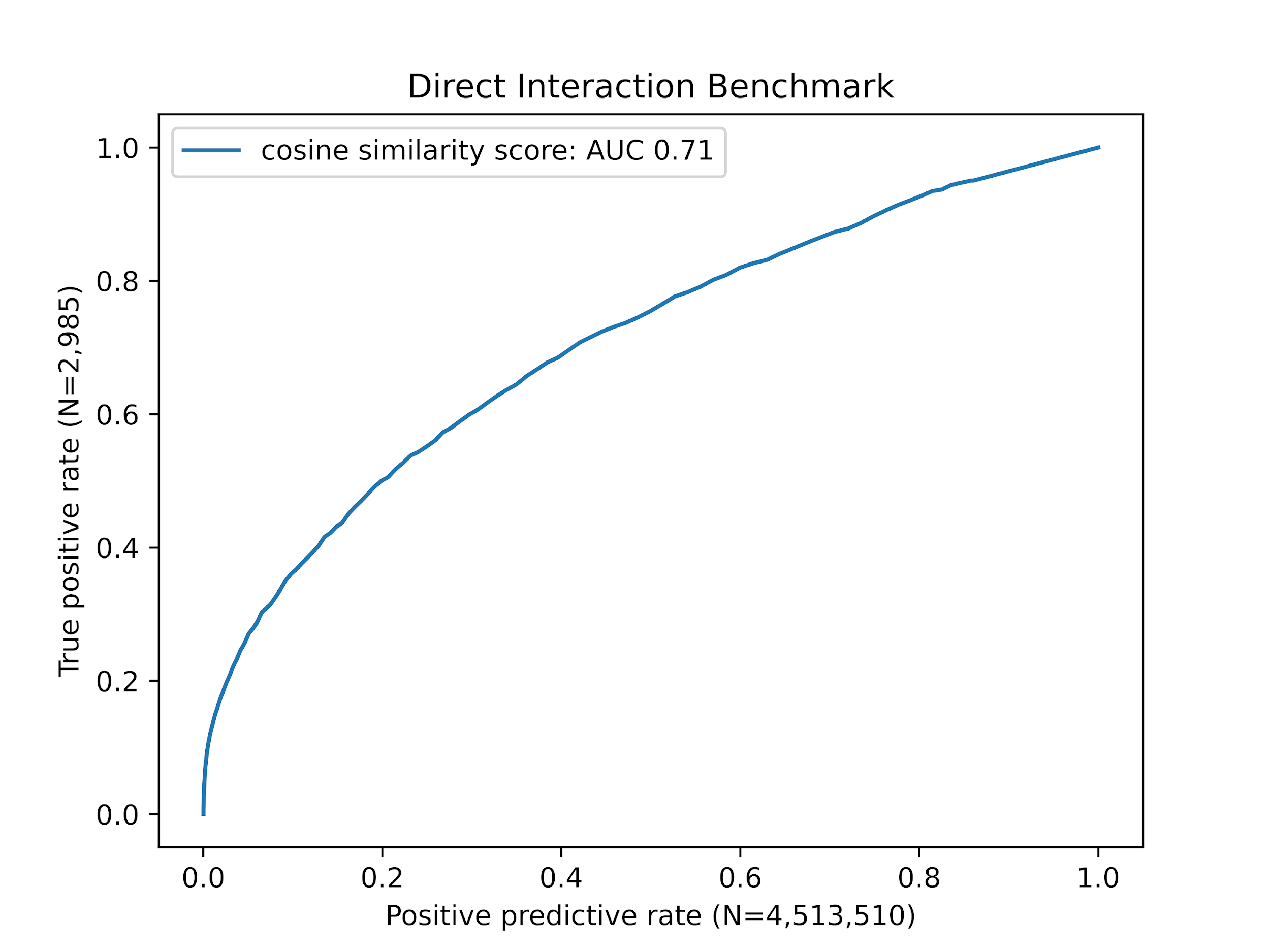 Benchmark (direct interactions; PDB)
AUC≤0.5 → random
True Positive (PPIs)
‹#›
Predicted Interactions
Aji Palar
[Speaker Notes: AP-MS details association, but does not describe interfaces 

Benchmark indicates that AP-MS can also offer insight into prey-prey as well as bait-prey from PDB search; benchmark has direct interactions and co-complex interactions 


Super Imposed Model of A3G vis complex
CUL5/RBX2 complex (3DPL, 2ECL, 2WZK)
A3G-Vif Complex (4N9F)
Sequence alignment shows targeted lysines for ubiquitination
A3G abundance was restored after mutating lysines
Mono and poly ubiquitination was reduced upon mutation

Cosine similarity score.
Y axis is the true positive rate of direct protein interactions
X axis is the total number of predicted interactions
An AUC of 0.5 is random (Null model is hypergeometric - sampling edges with out replacement from population of 2,985 ‘true’ edges of ~4.5 million possible edges).]
The triad of machine learning approaches
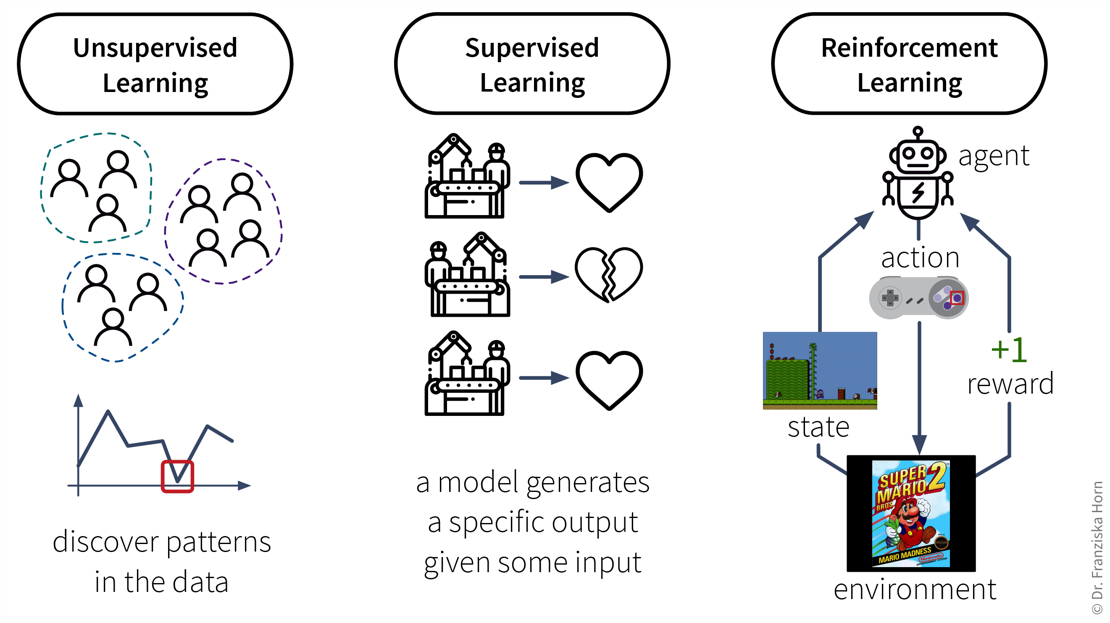 [Speaker Notes: unsupervised -- no training, no labels, just examining the structuresupervised -- training, labels, you tell how wrong it is (NN)reinf - no dataset, environment, agent (NN)]
Drug design is a problem/environment largely denoted by a large amount of noise
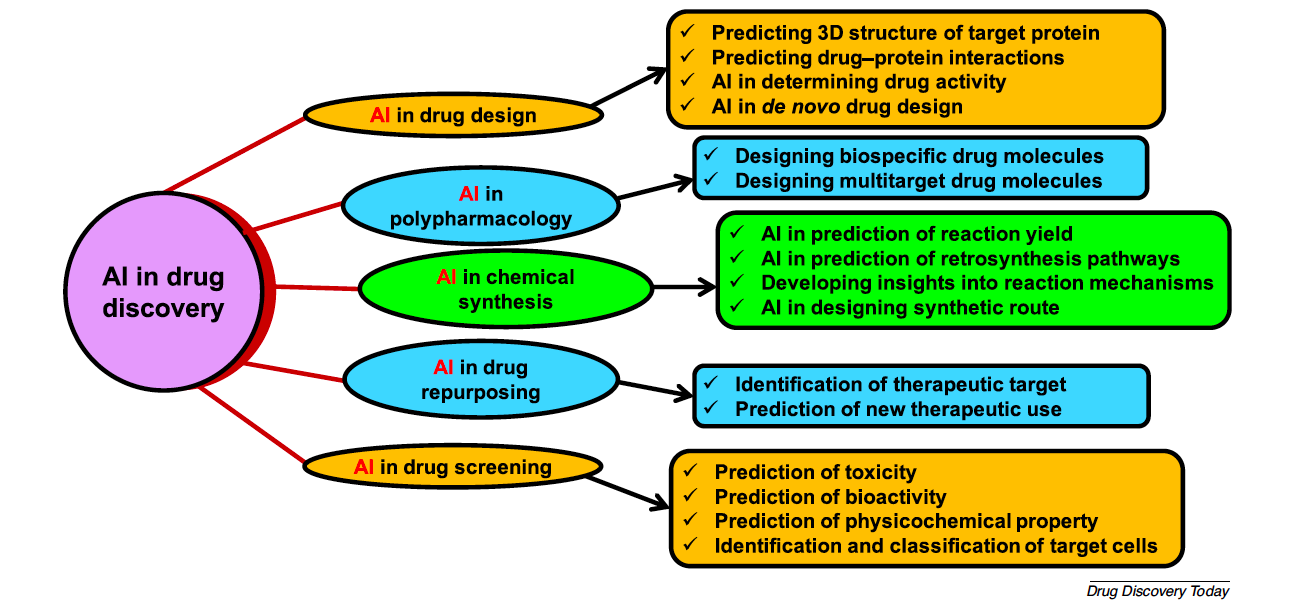 De novo drug design by exploration of alternative synthetic pathways
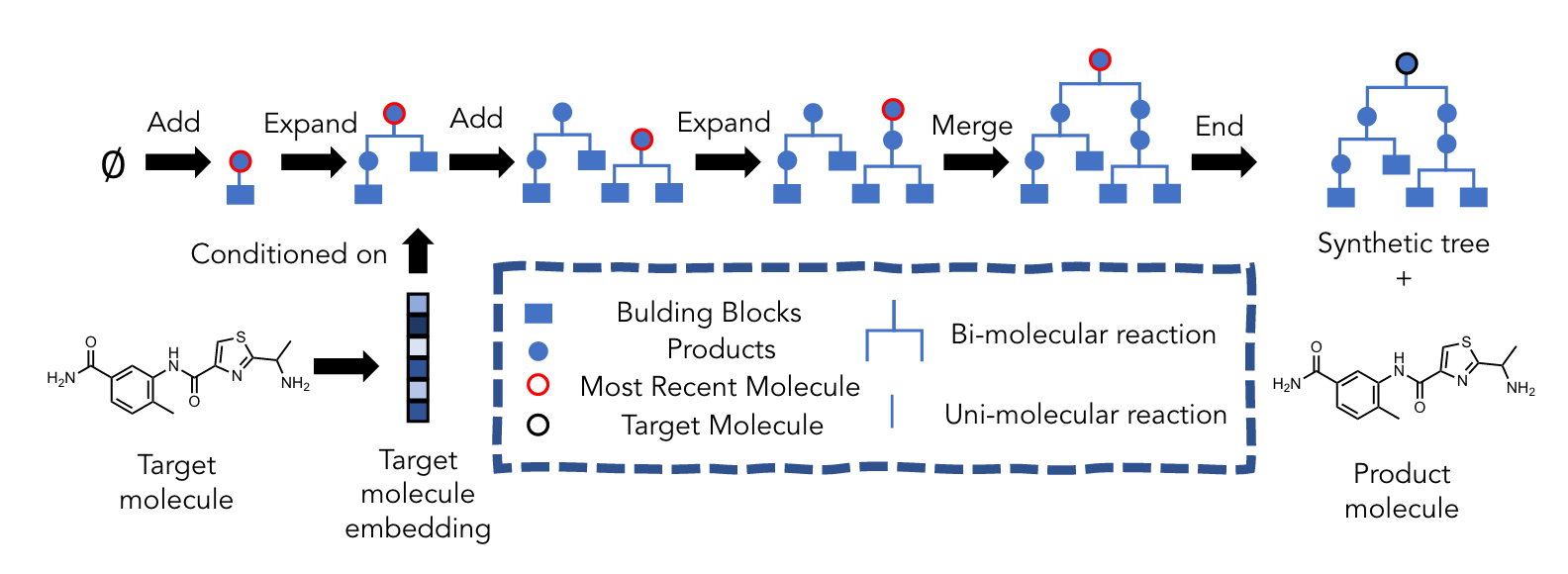 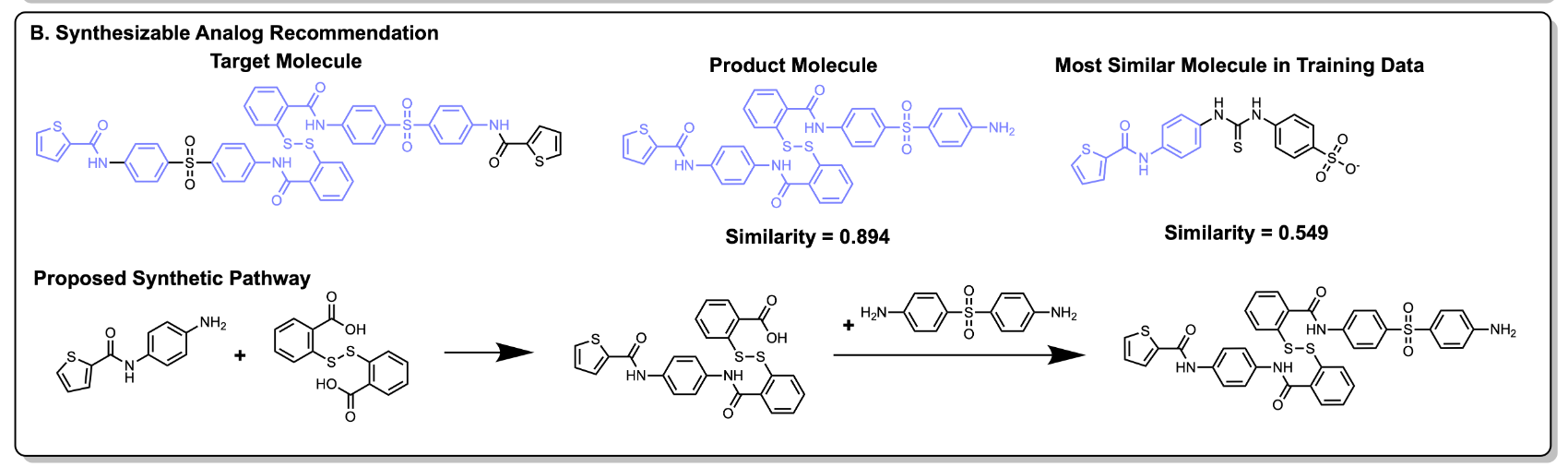 Gao, W.; Mercado, R.; Coley, C. W.. arXiv March 12, 2022.
[Speaker Notes: (1)
Gao, W.; Mercado, R.; Coley, C. W. Amortized Tree Generation for Bottom-up Synthesis Planning and Synthesizable Molecular Design. arXiv March 12, 2022. http://arxiv.org/abs/2110.06389 (accessed 2022-08-10).]
De novo drug design by exploration of alternative synthetic pathways
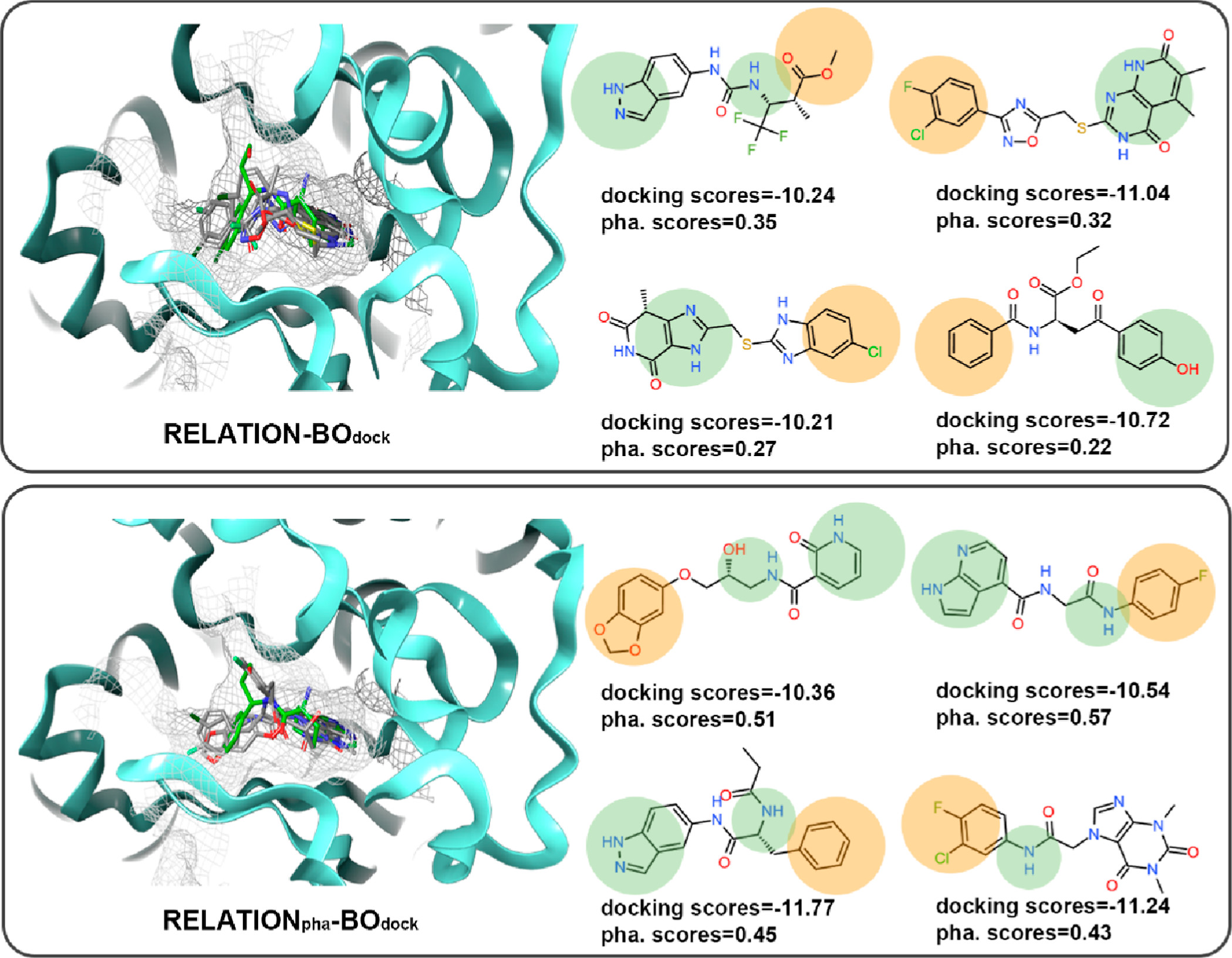 RELATION: A Deep Generative Model for Structure-Based De Novo Drug Design
Wang, M. et al. J. Med. Chem. 2022, 65 (13), 9478–9492.
https://github.com/micahwang/RELATION
3D conformer generation to assist in prediction of molecular properties
Auto3D: Automatic Generation of the Low-energy 3D Structures with ANI Neural Network Potentials
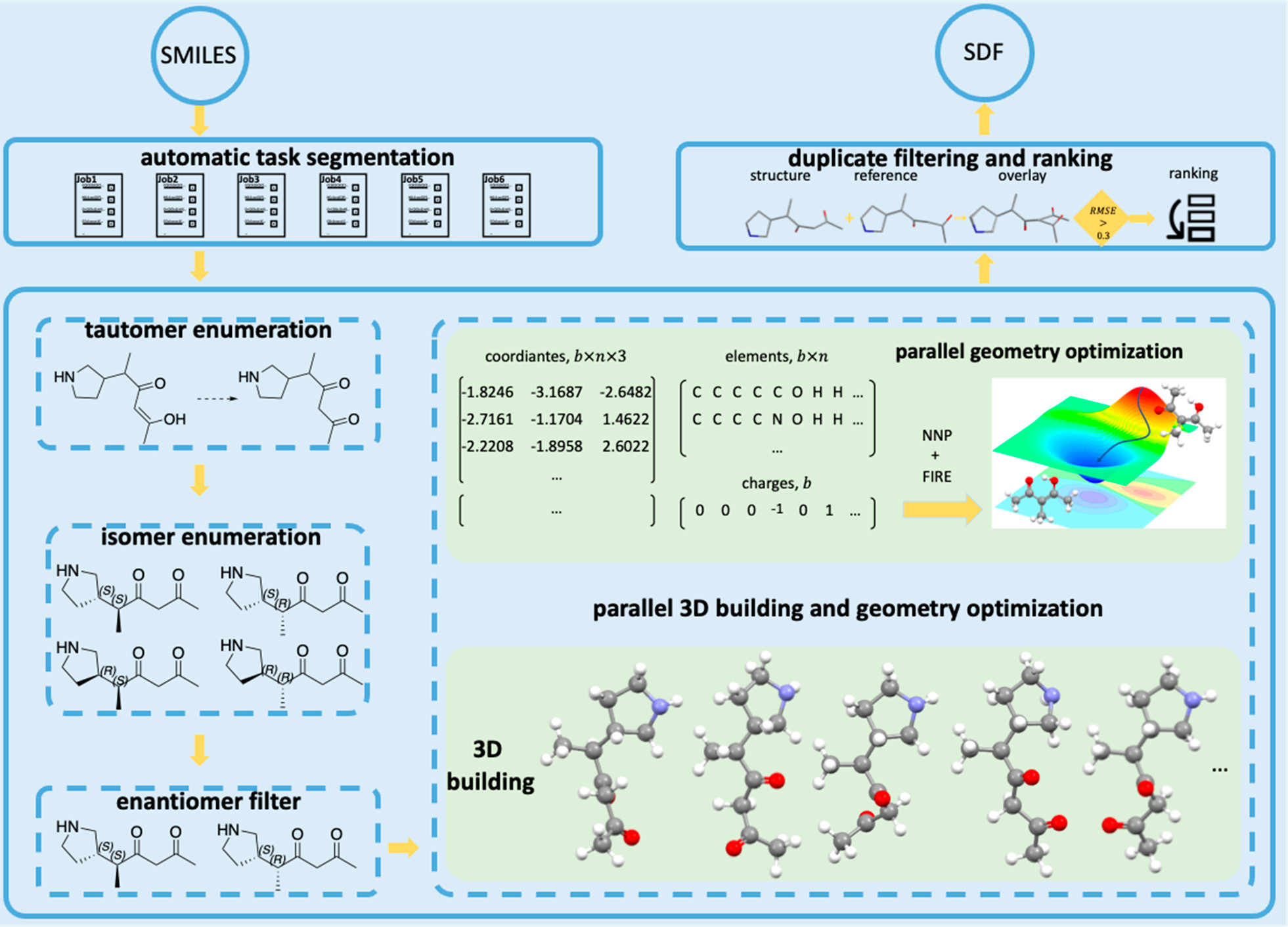 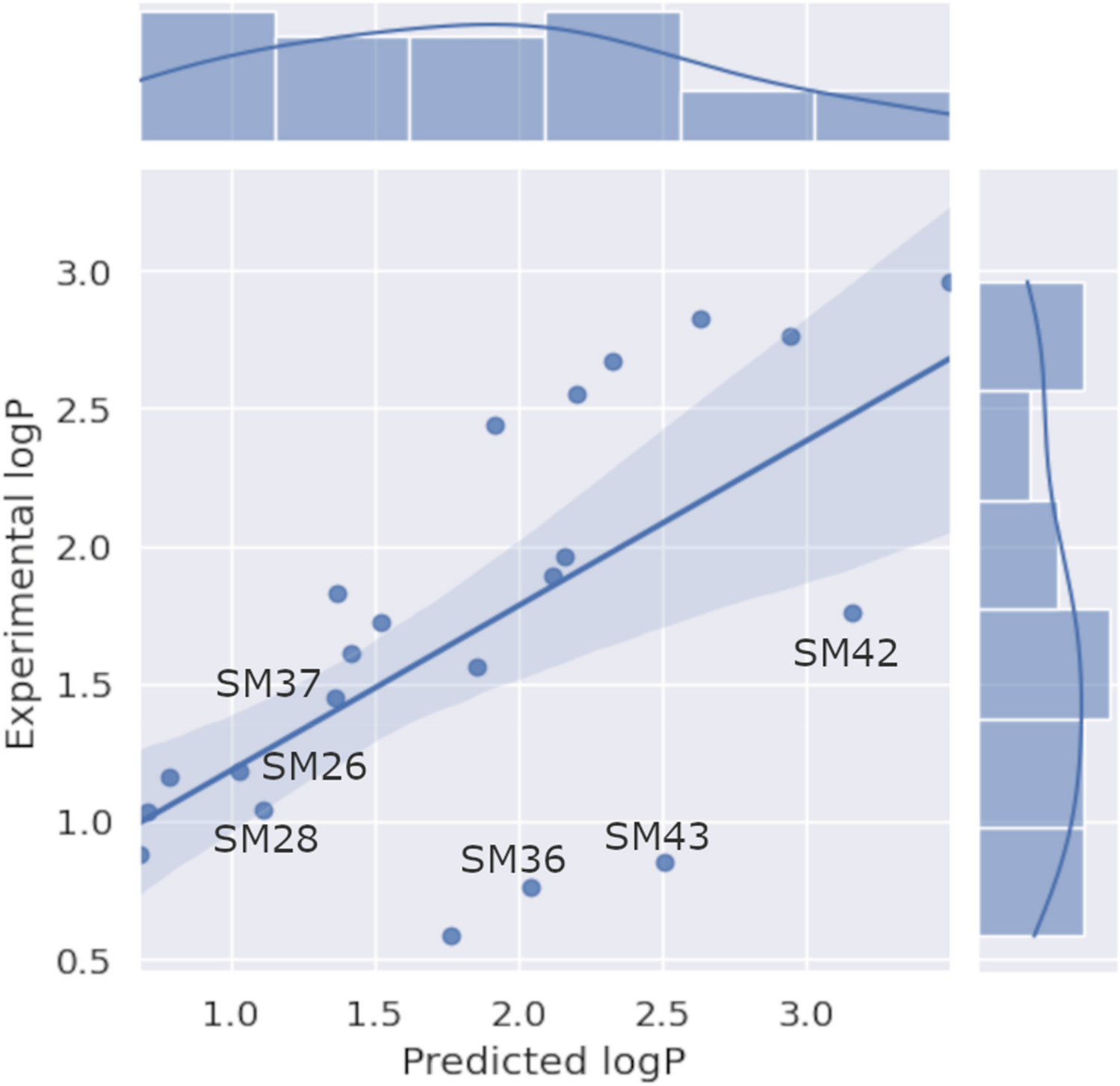 Liu, Z.; Zubatiuk, T.; Roitberg, A.; Isayev, O. J. Chem. Inf. Model. 2022, 62 (22), 5373–5382. 
https://github.com/isayevlab/Auto3D_pkg
Lenselink, Eelke B., and Pieter FW Stouten. Journal of Computer-Aided Molecular Design 35, no. 8 (2021): 901-909.
[Speaker Notes: Olexandr Isayev 

2002     M.S. in Chemistry, Dnepropetrovsk National University, Ukraine]
Case 1: Plurality of binding sites
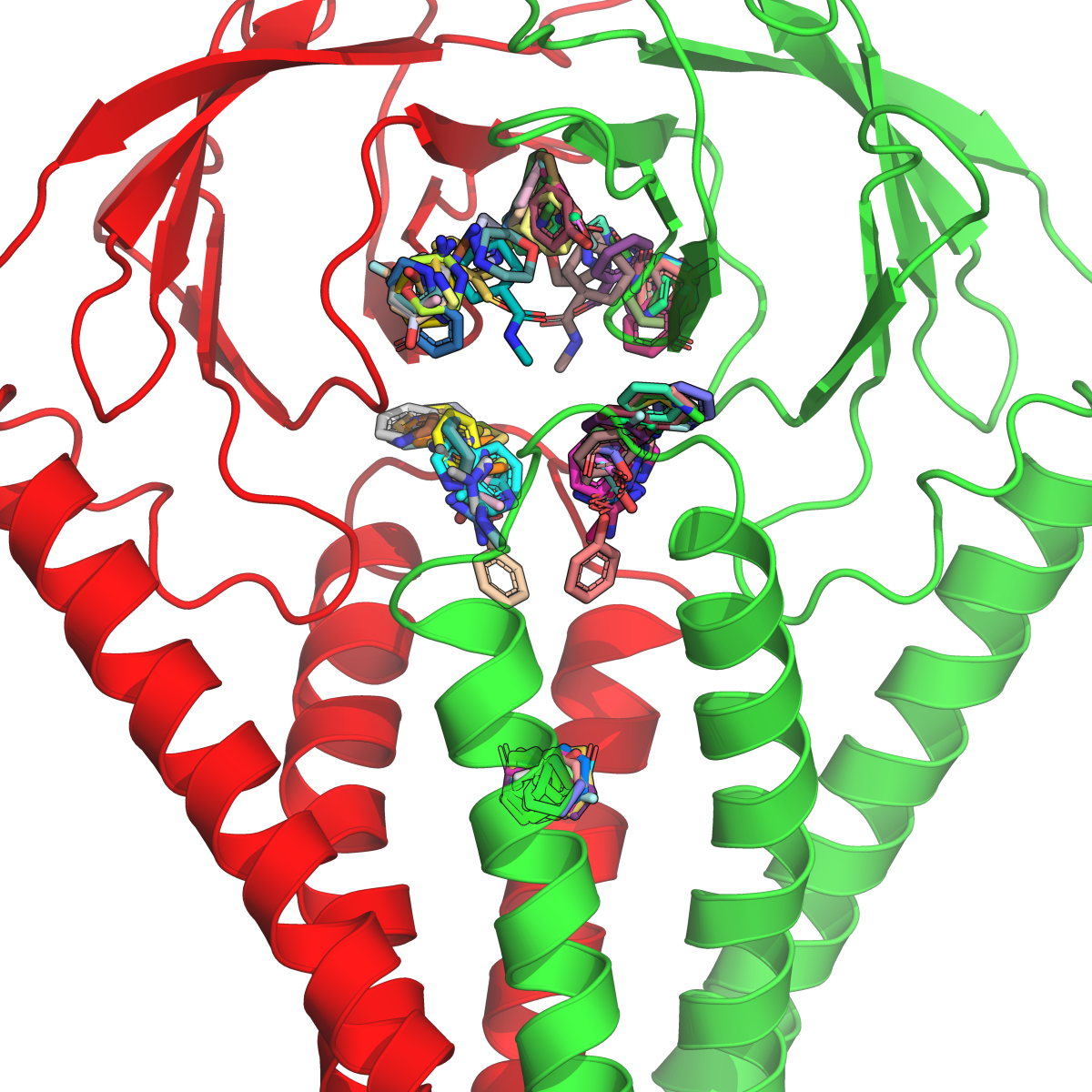 Multi-functionality of viral proteins ⇒multiple pockets
Identify ligand pocket
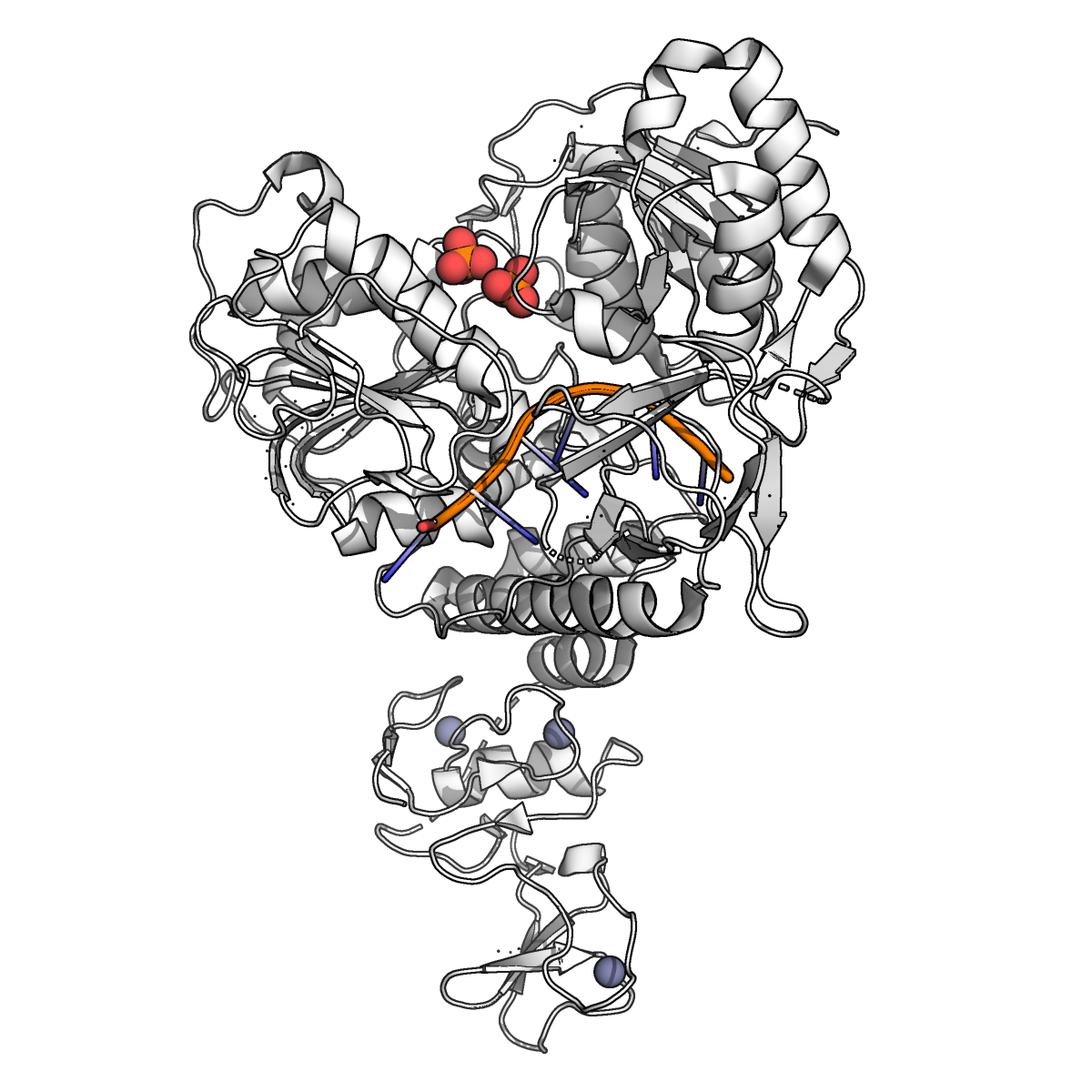 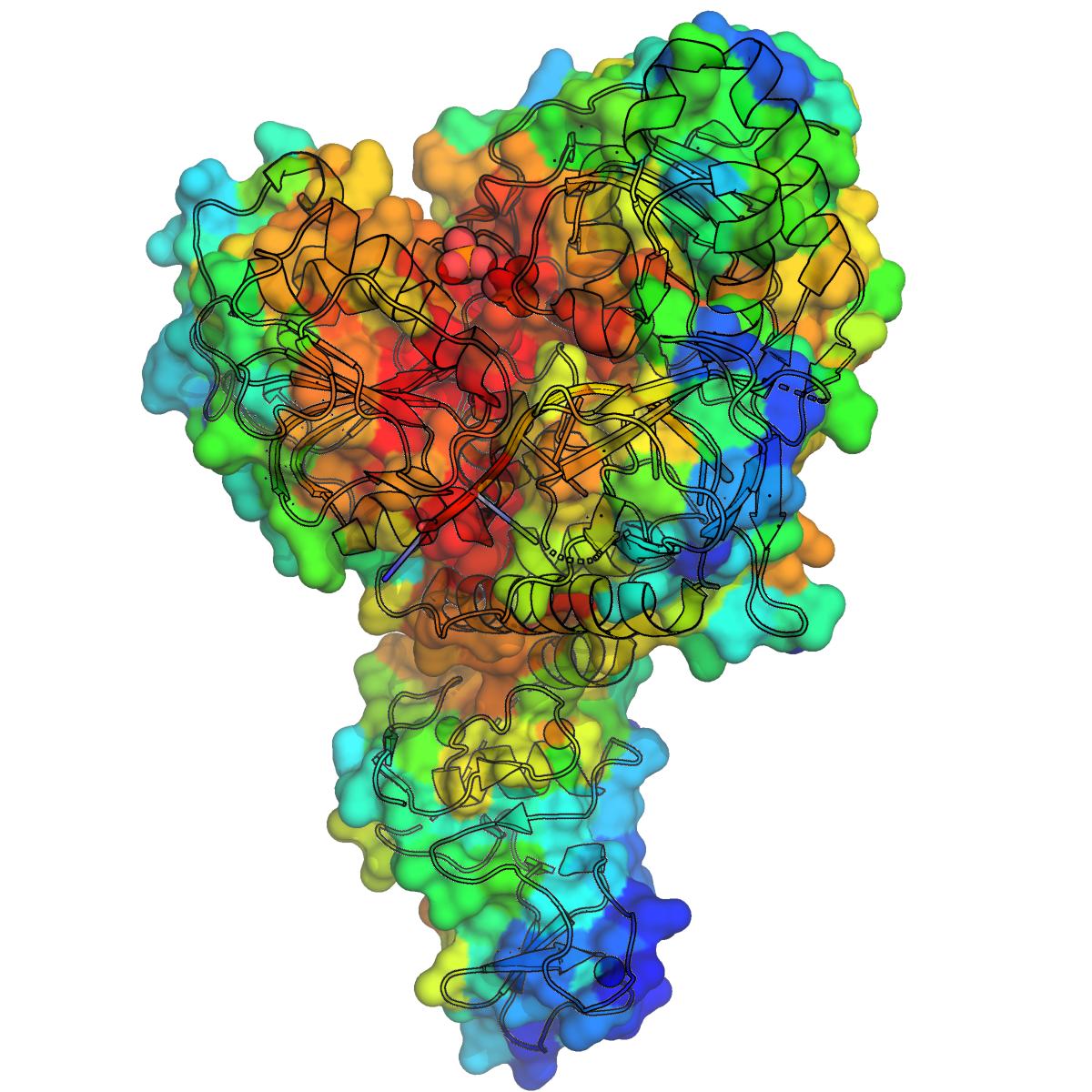 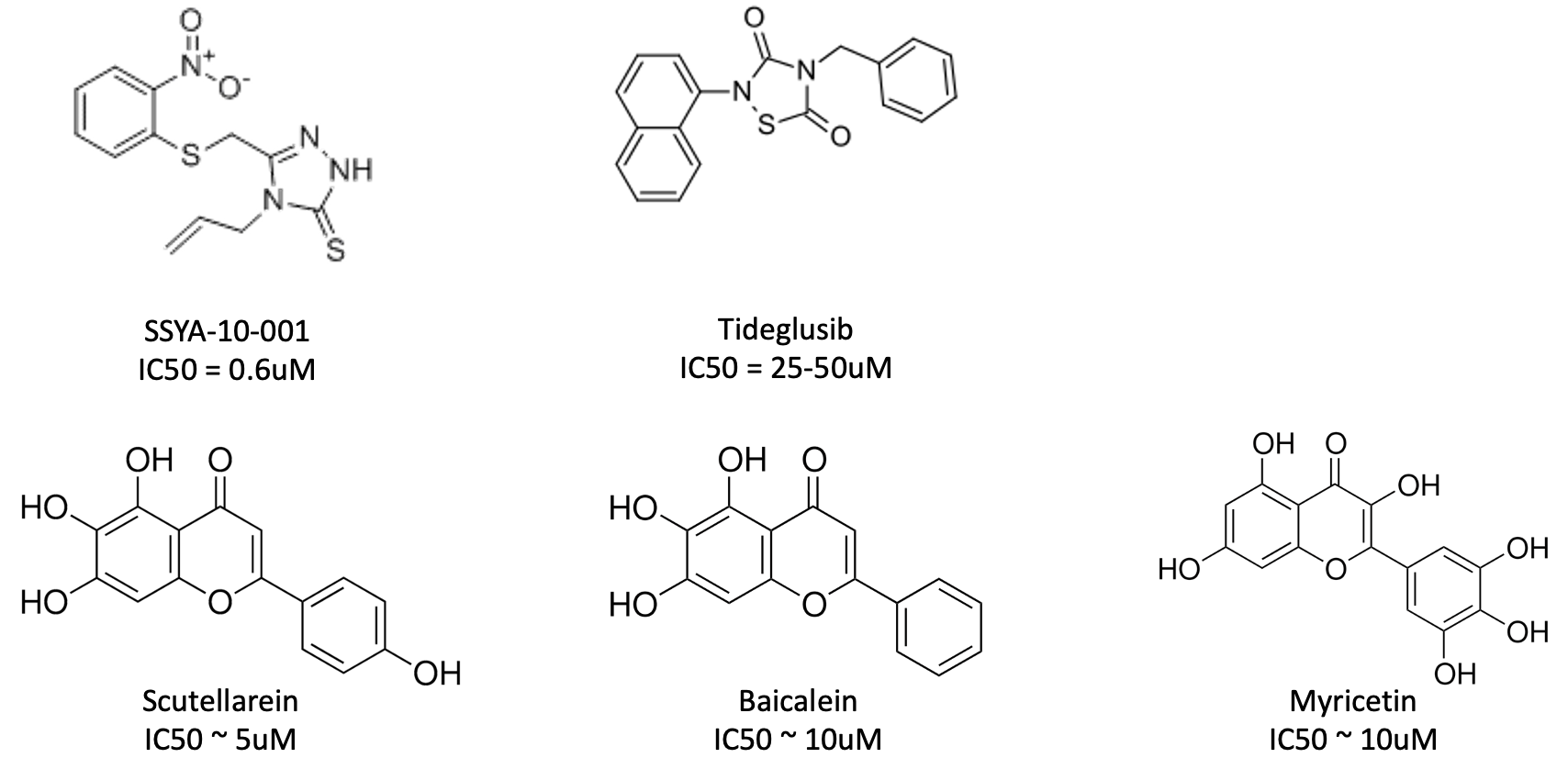 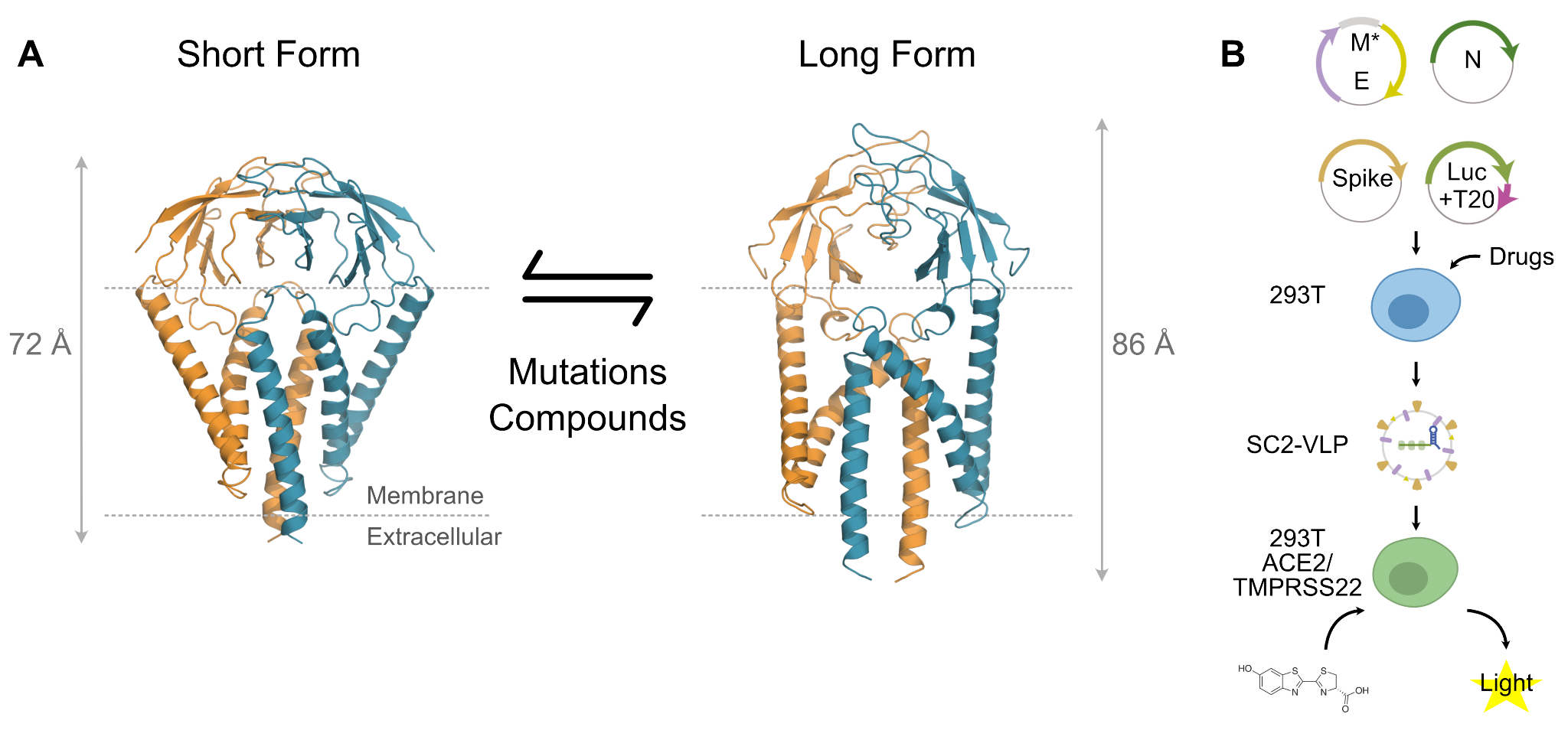 Verify activity with assays
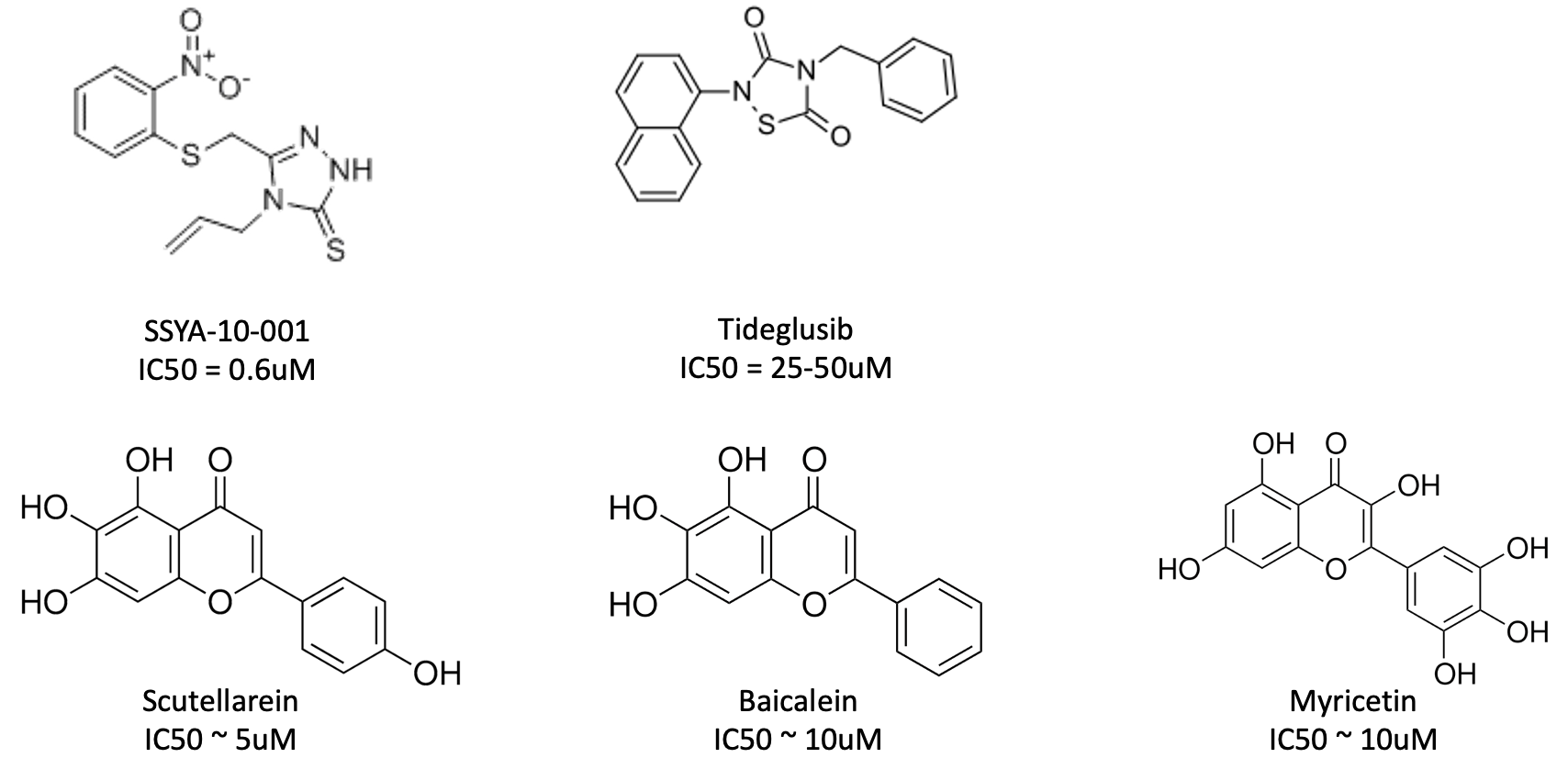 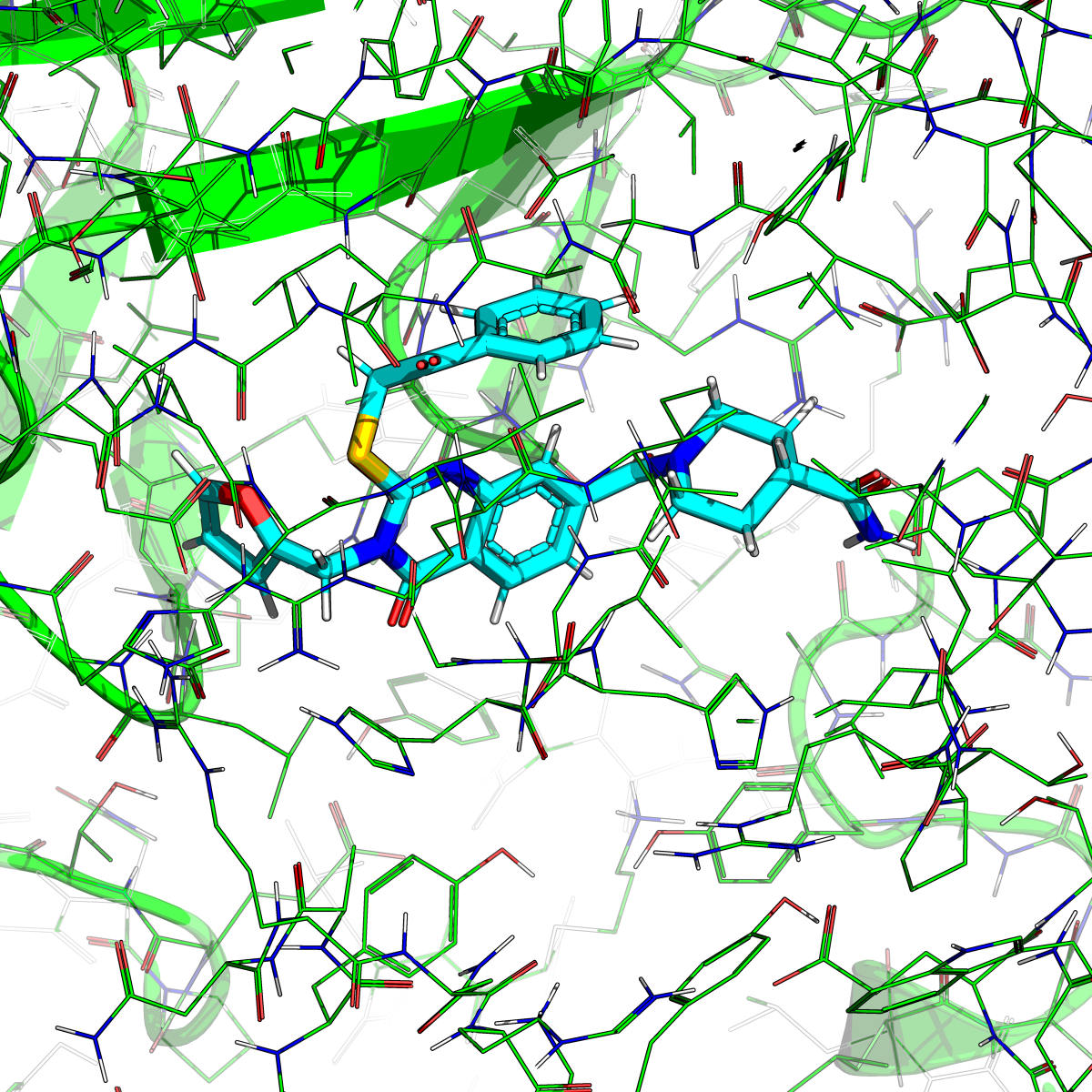 Optimize ligand design
‹#›
J. F. Hultquist & K. J. F. Satchell
Case 2: Multi-state proteins increase search space for ligand discovery
Additional conformations in ligand pocket(s)
Expanding range of potential ligand pockets
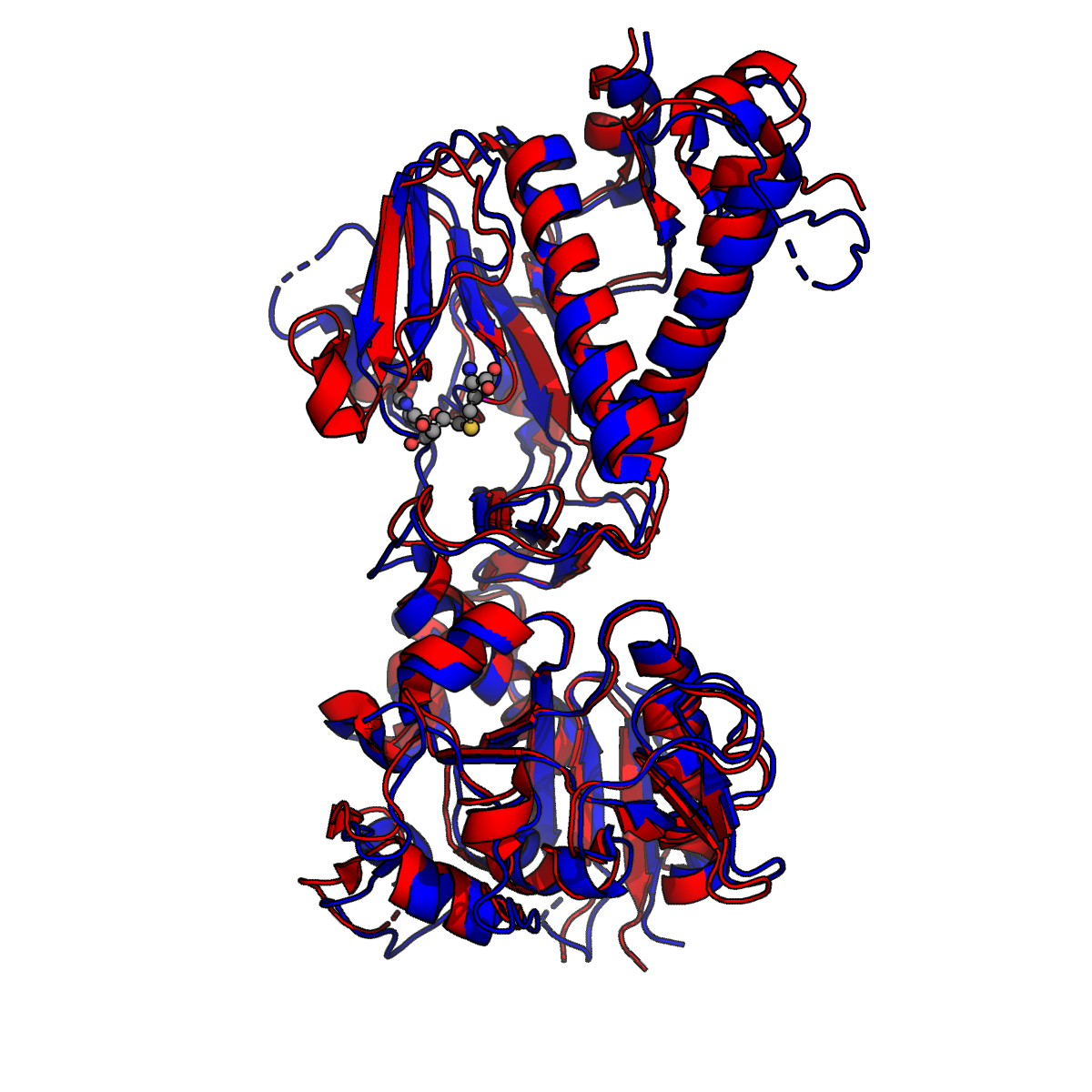 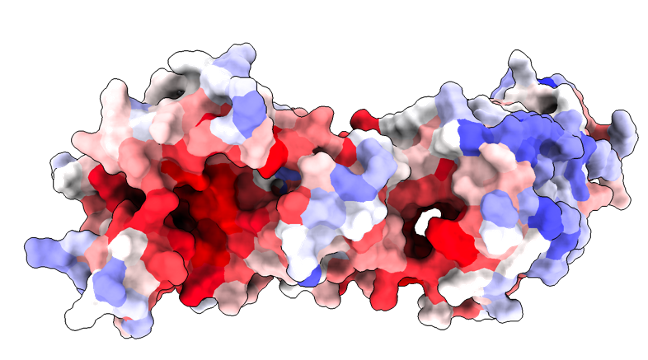 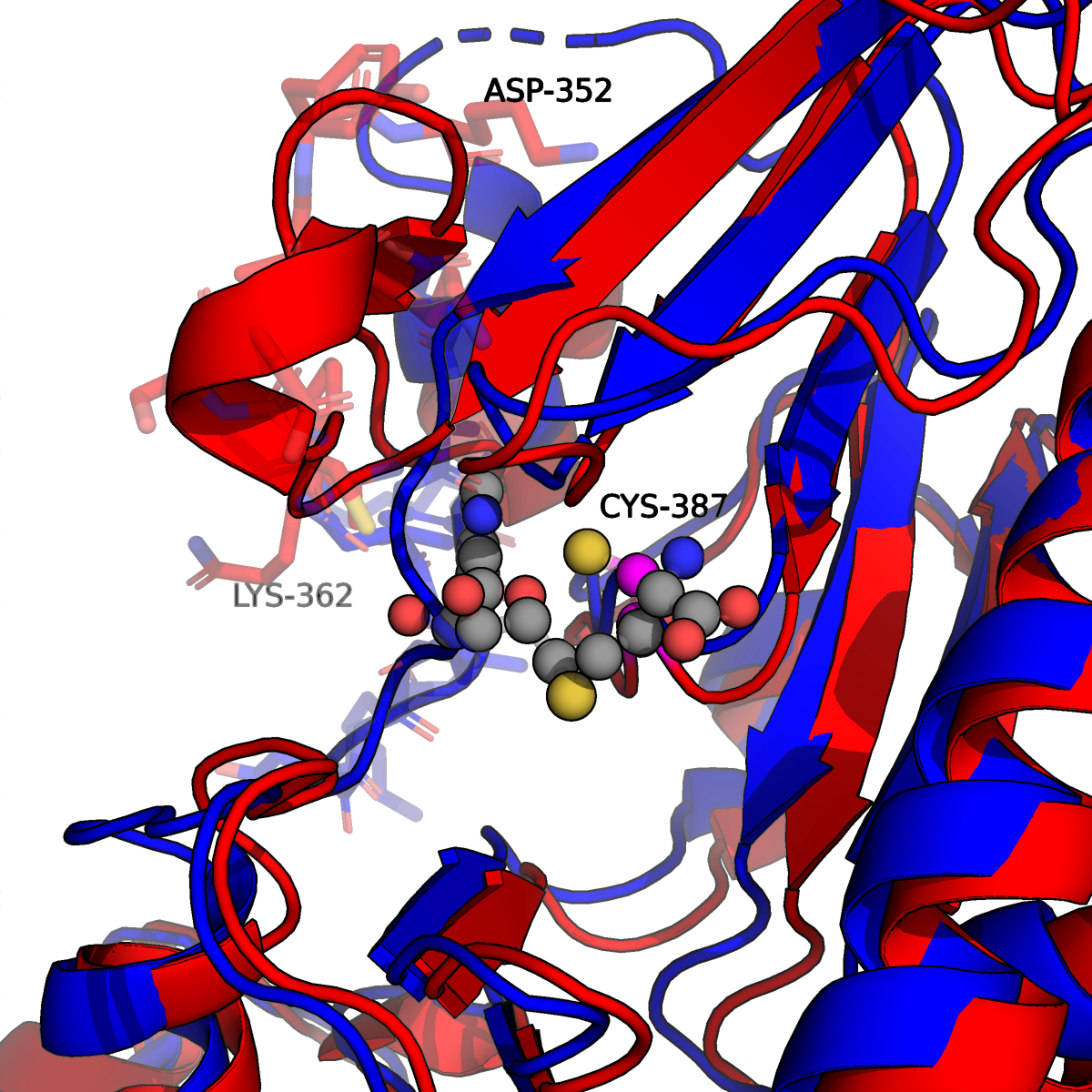 PDB: 7QGI (-SAH), 7R2V (+SAH)
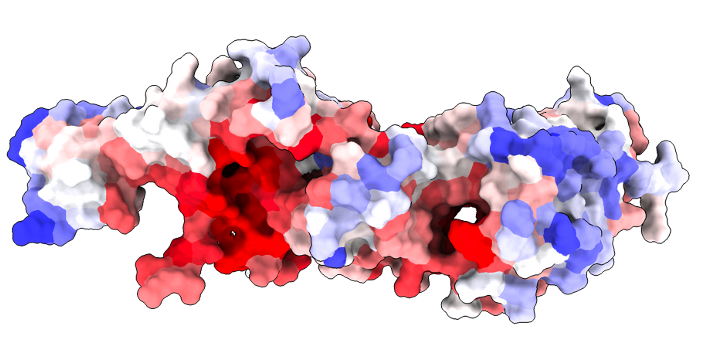 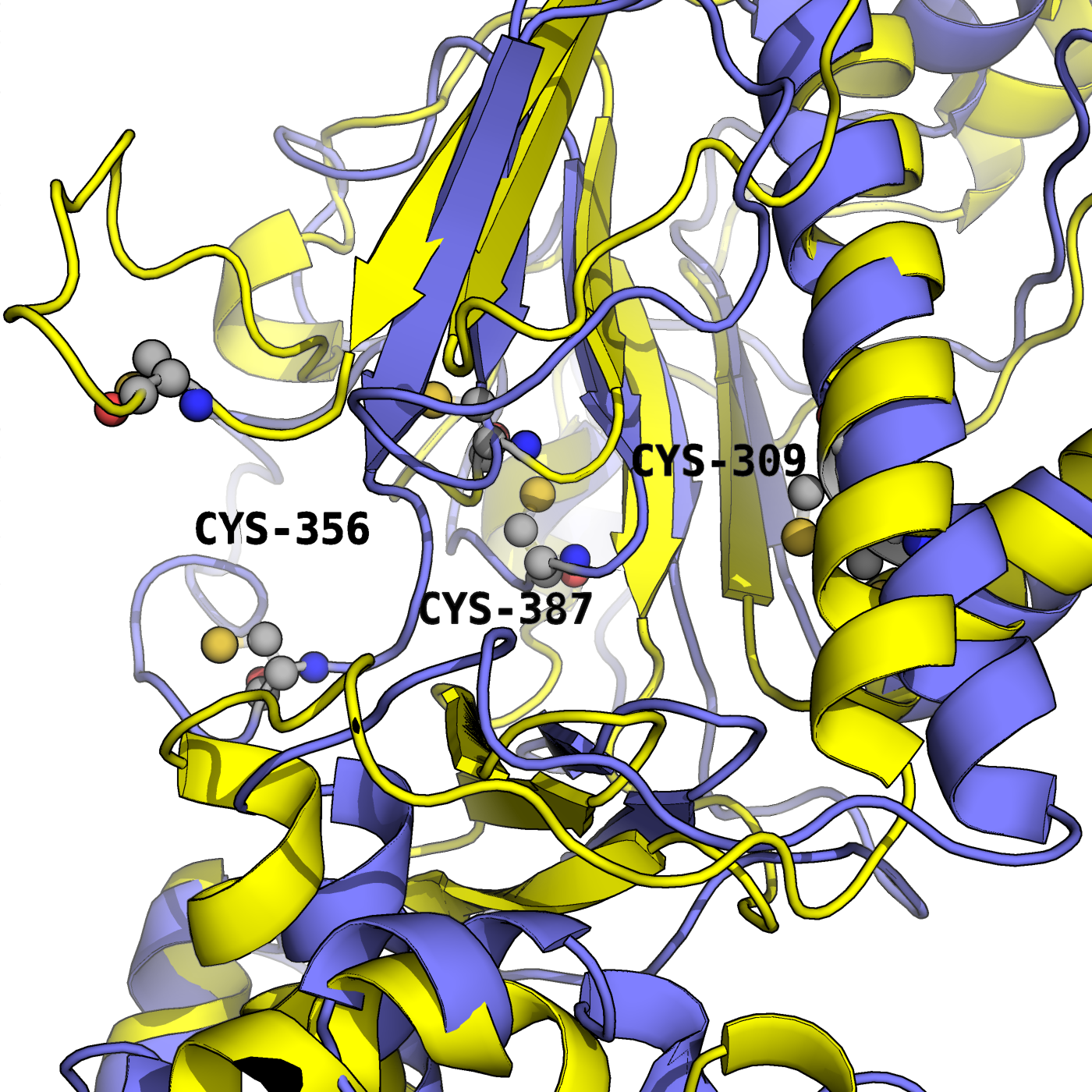 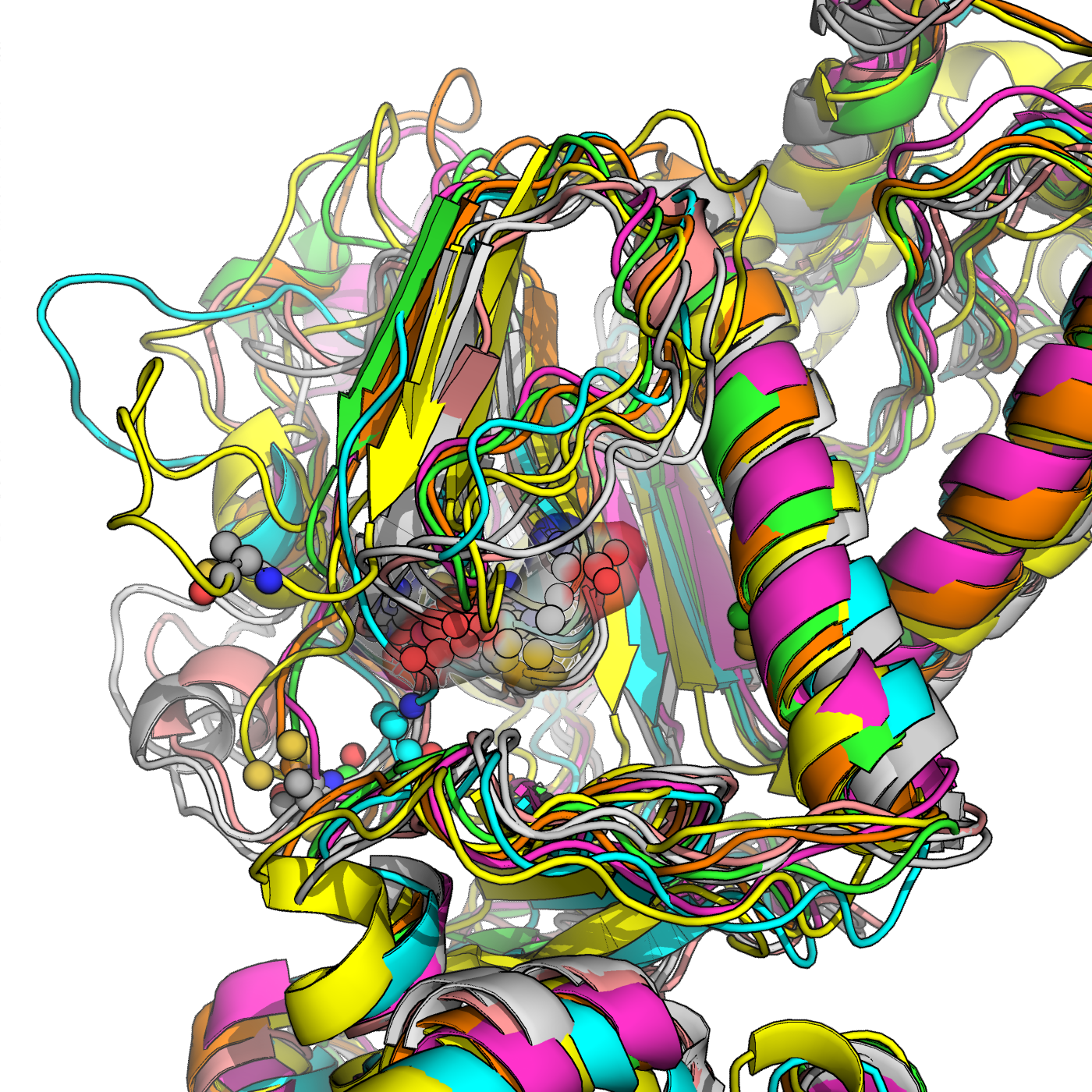 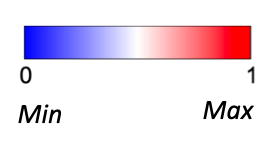 ‹#›
Surabhi Rathore; Fujimori; Vedadi, Shoichet Labs
Integrating generative AI and solution data for complementary ensembles
Reduced MSAs to diversity structures
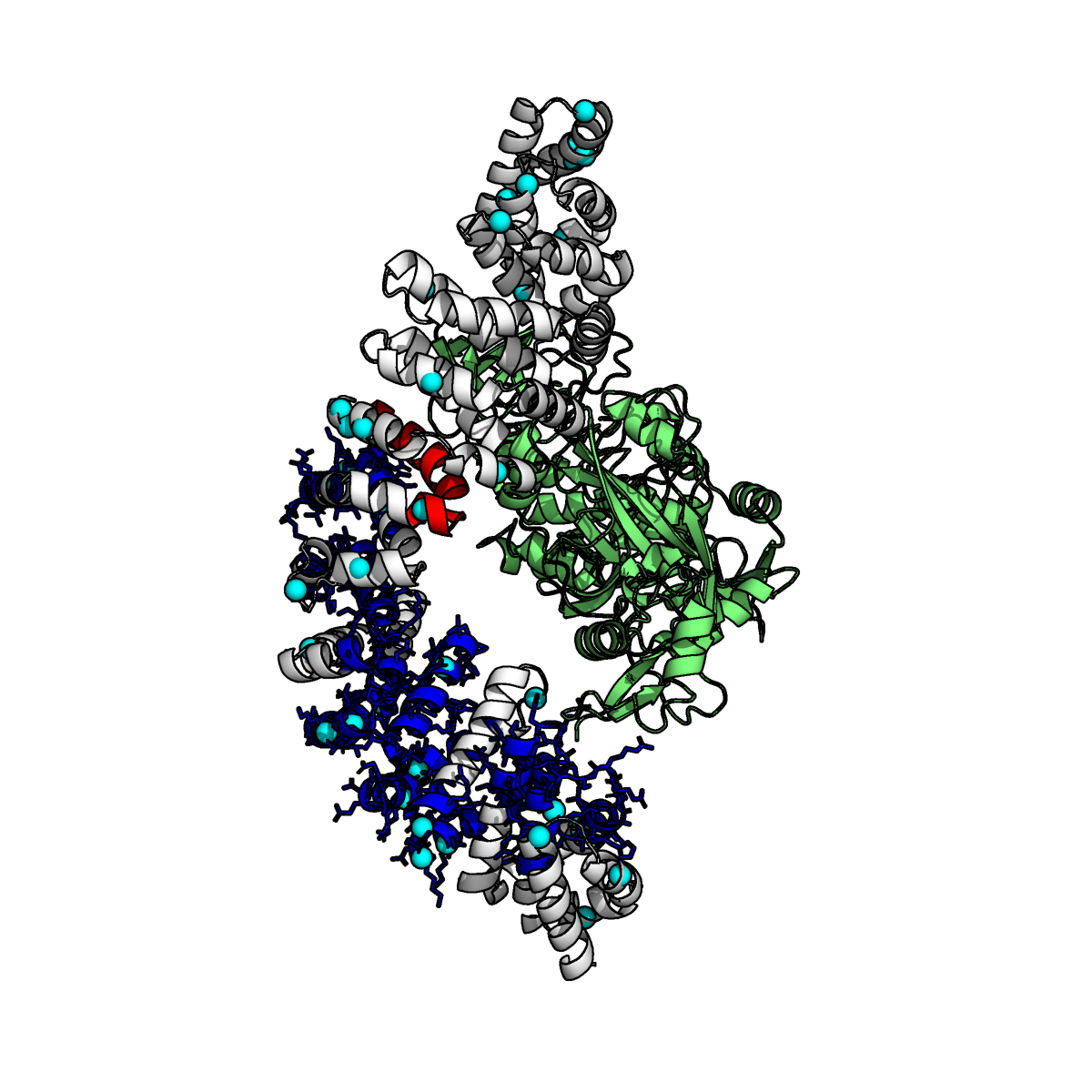 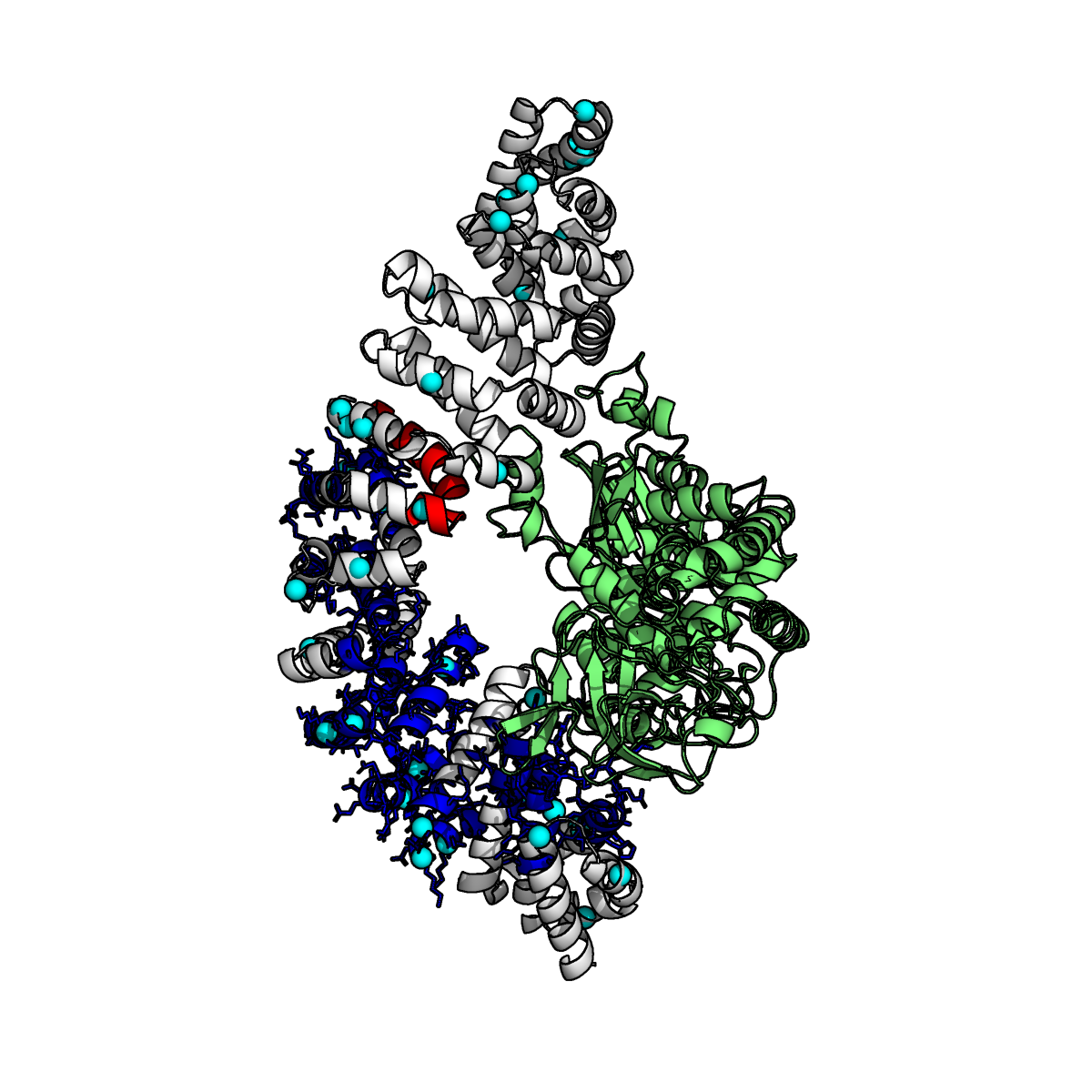 Generative AI is environmentally agnostic when constructing models
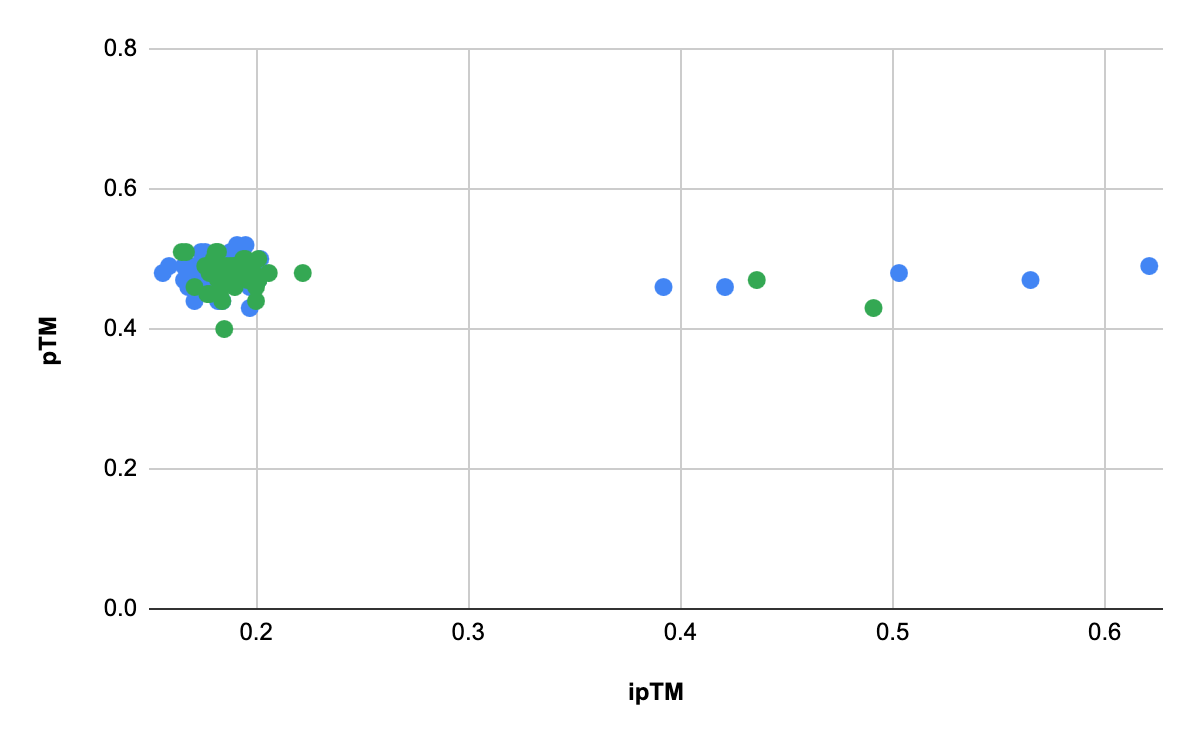 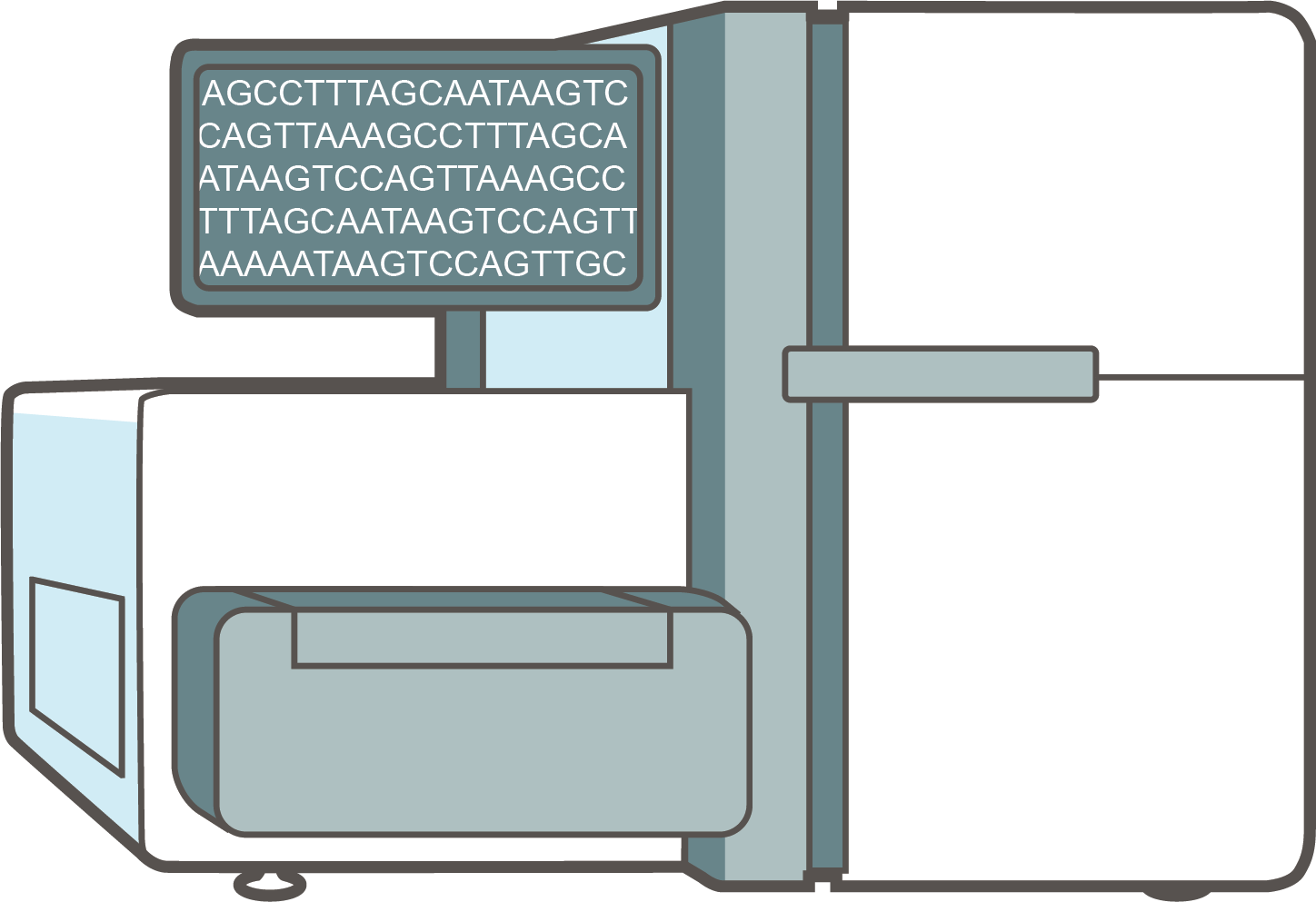 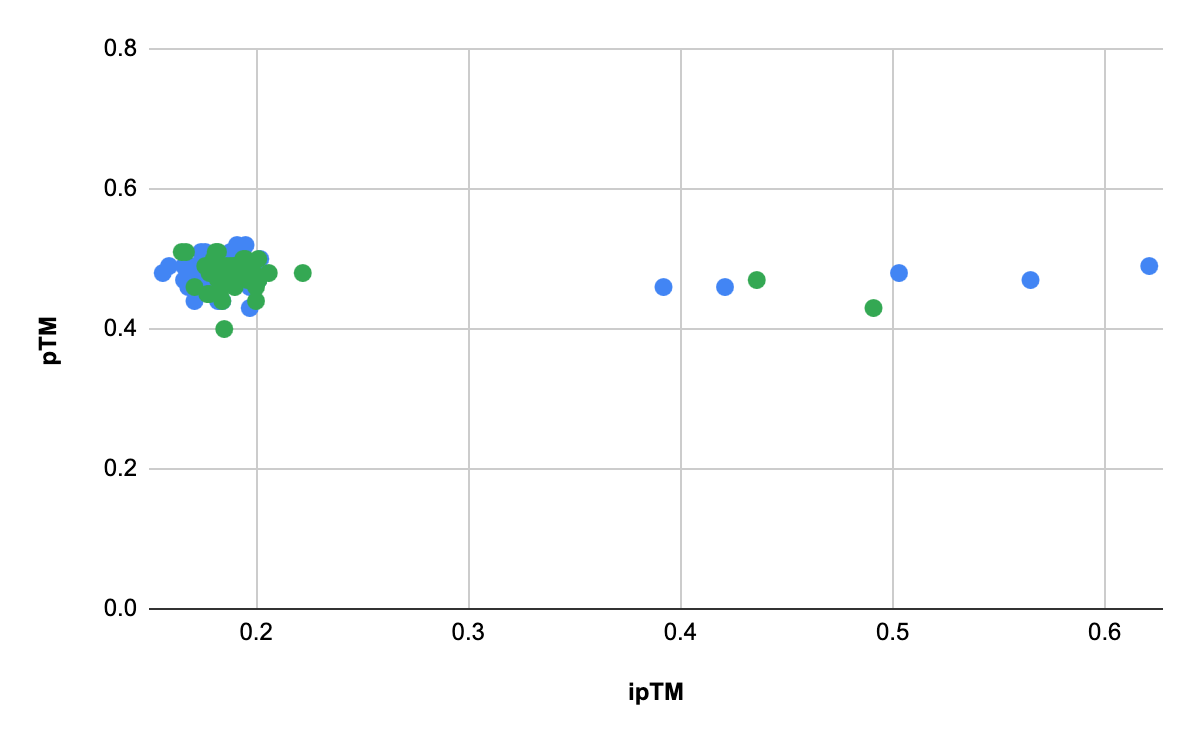 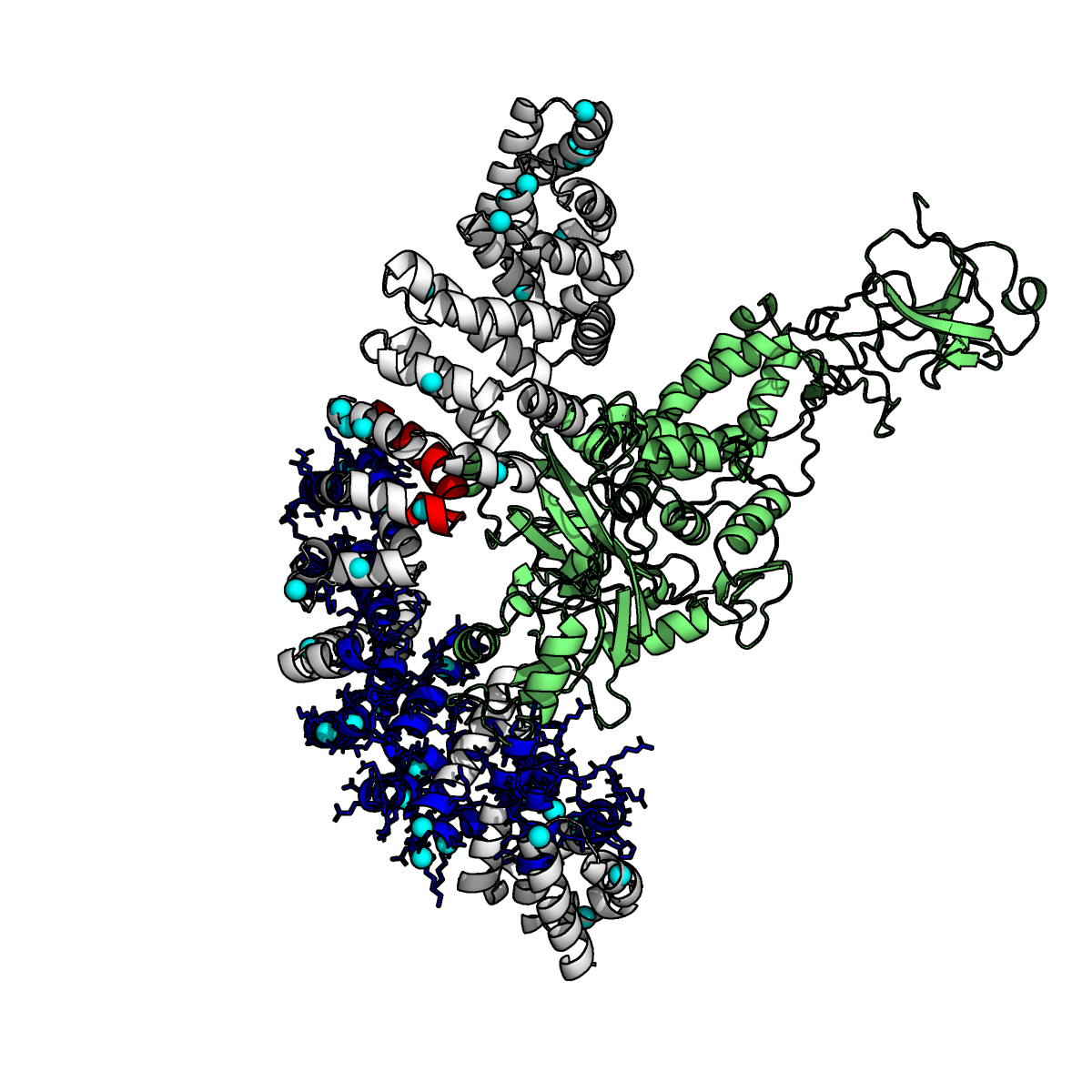 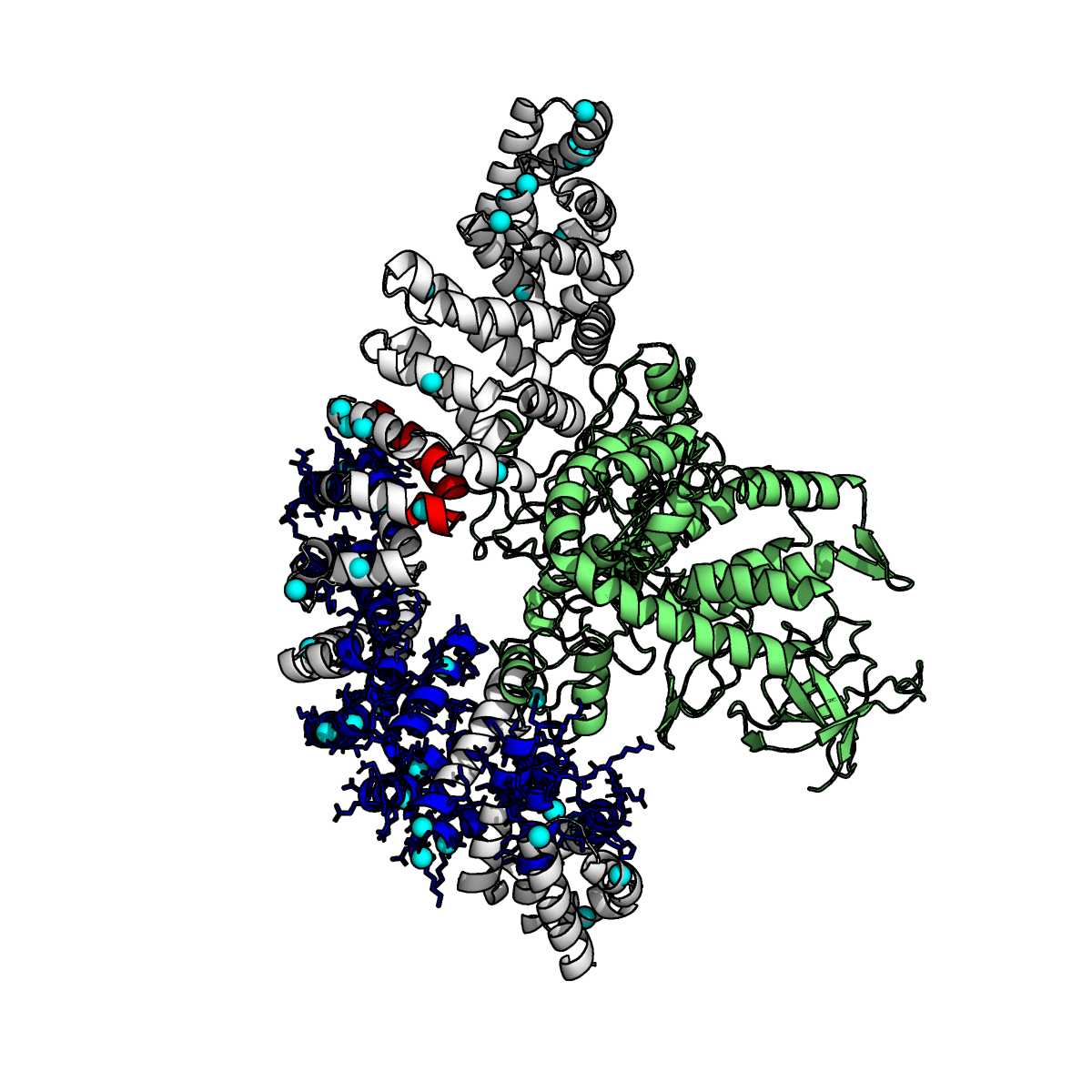 n=8,16,24,32
Filter on pTM/iPTM
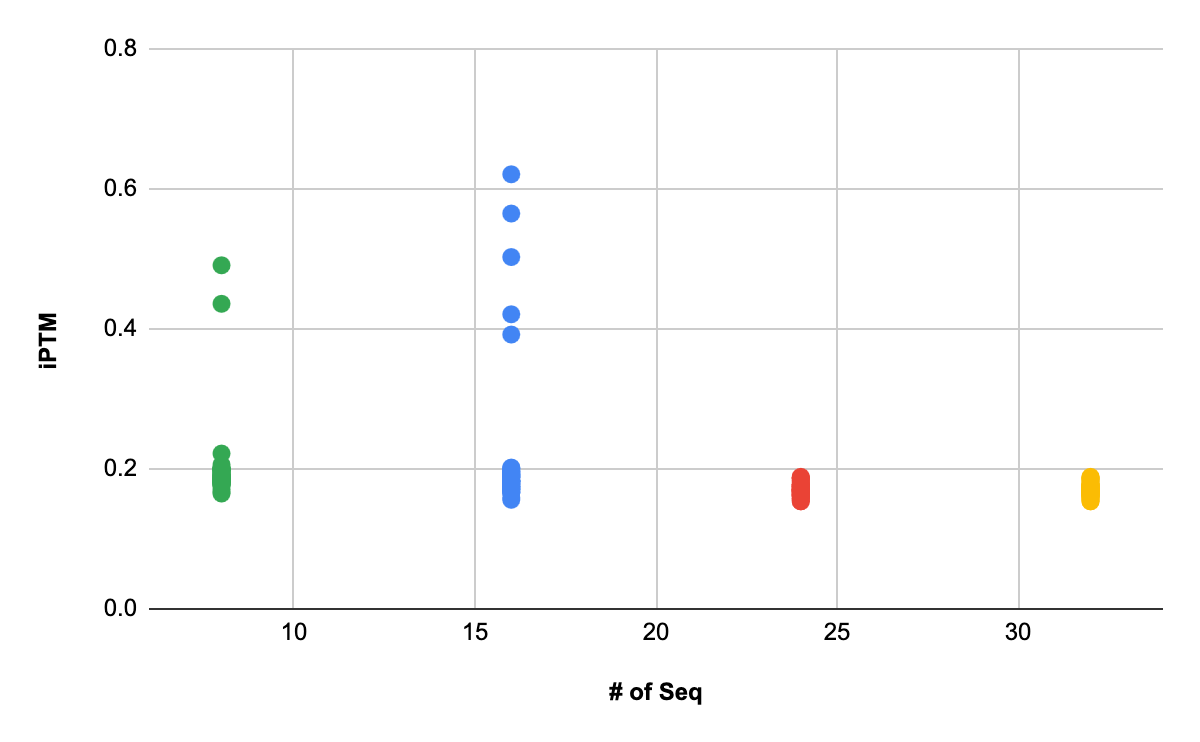 Random draw of n sequences
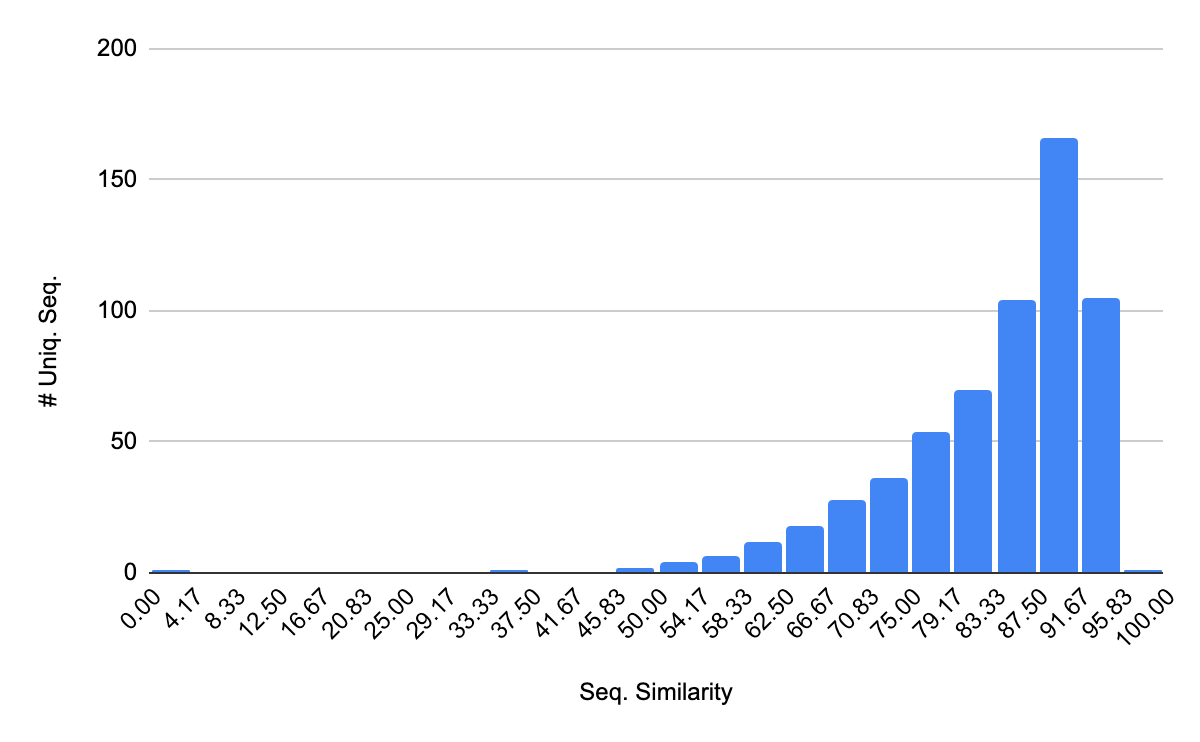 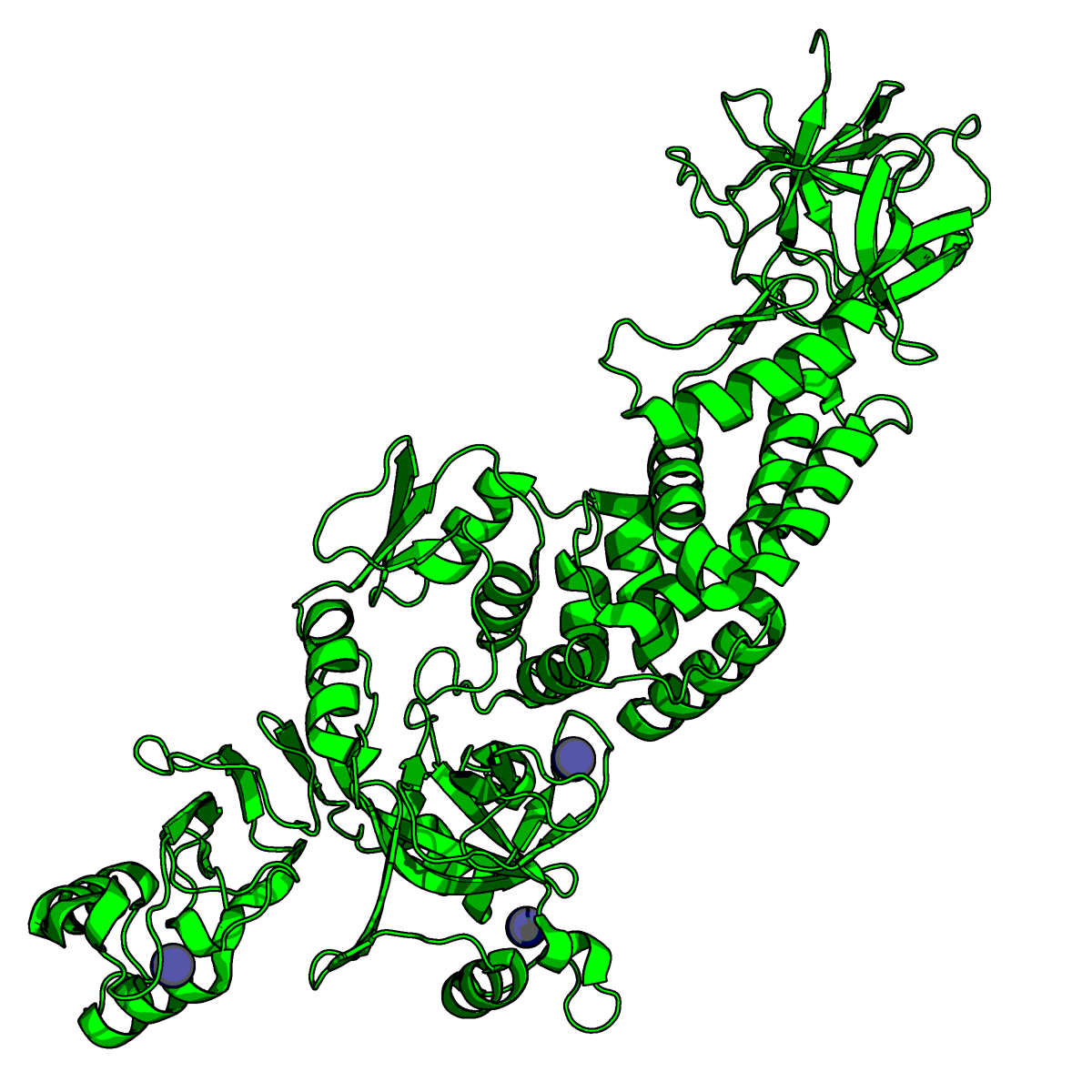 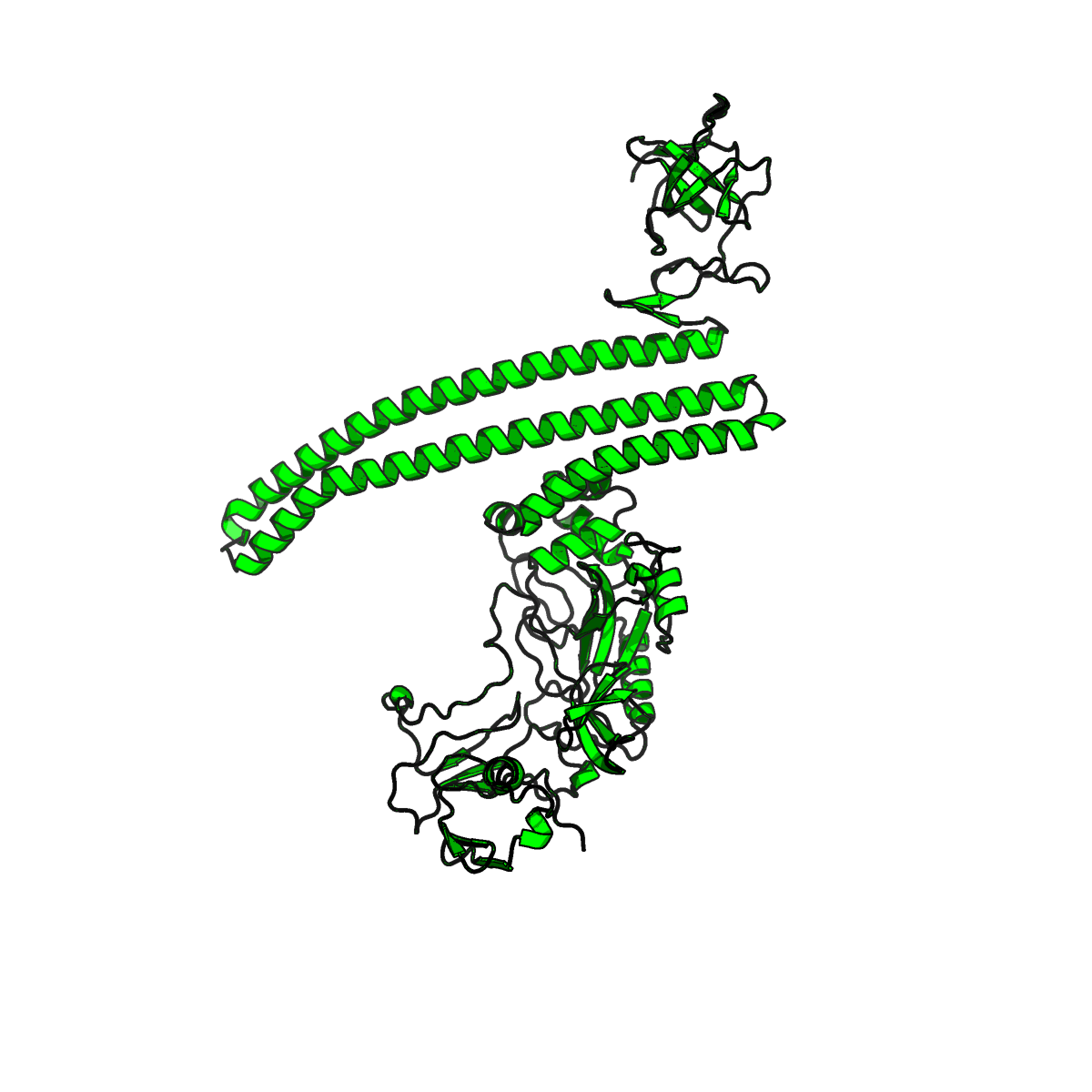 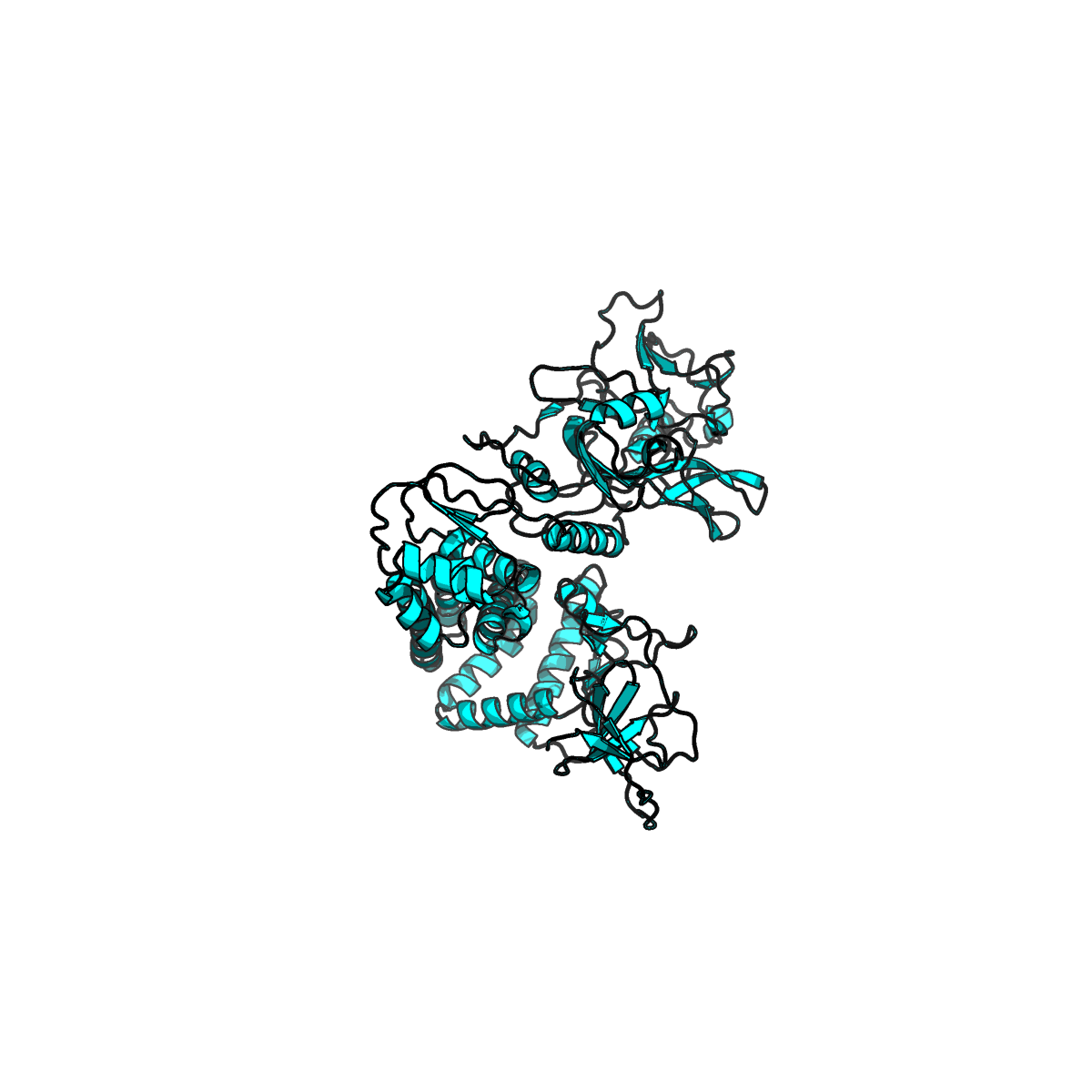 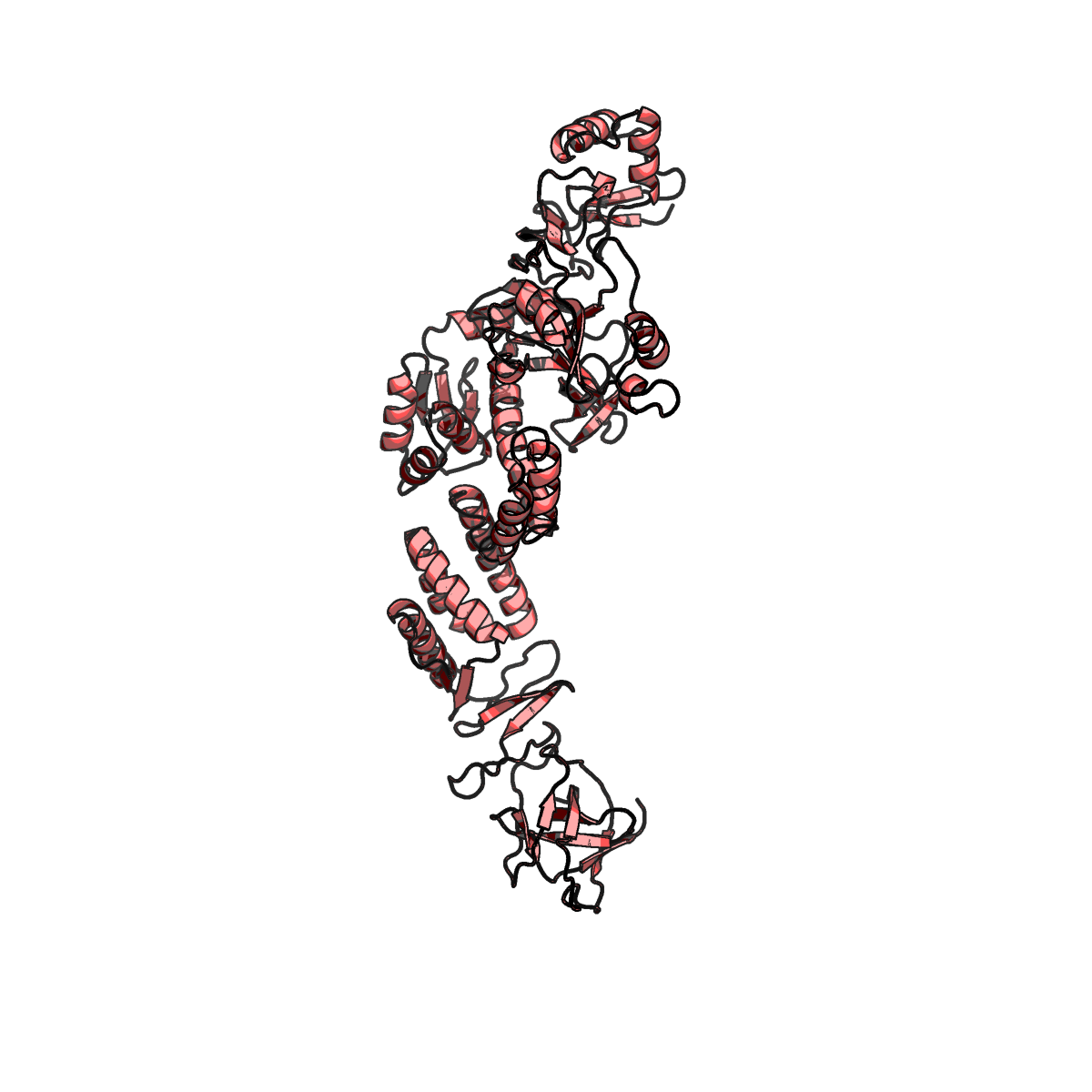 Derive physical restraints for modelling/MD
‹#›
Integrating generative AI and solution data are for complementary ensembles
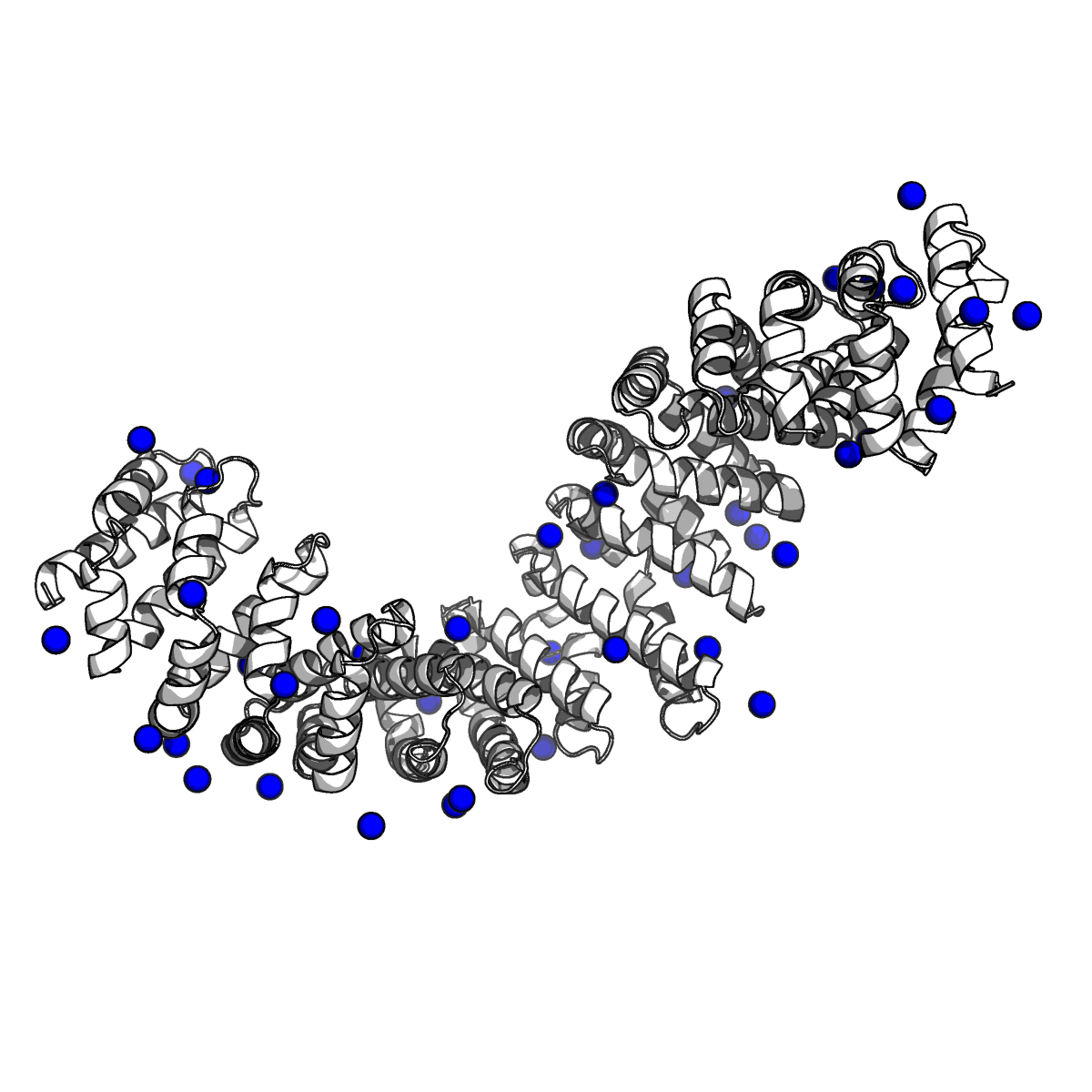 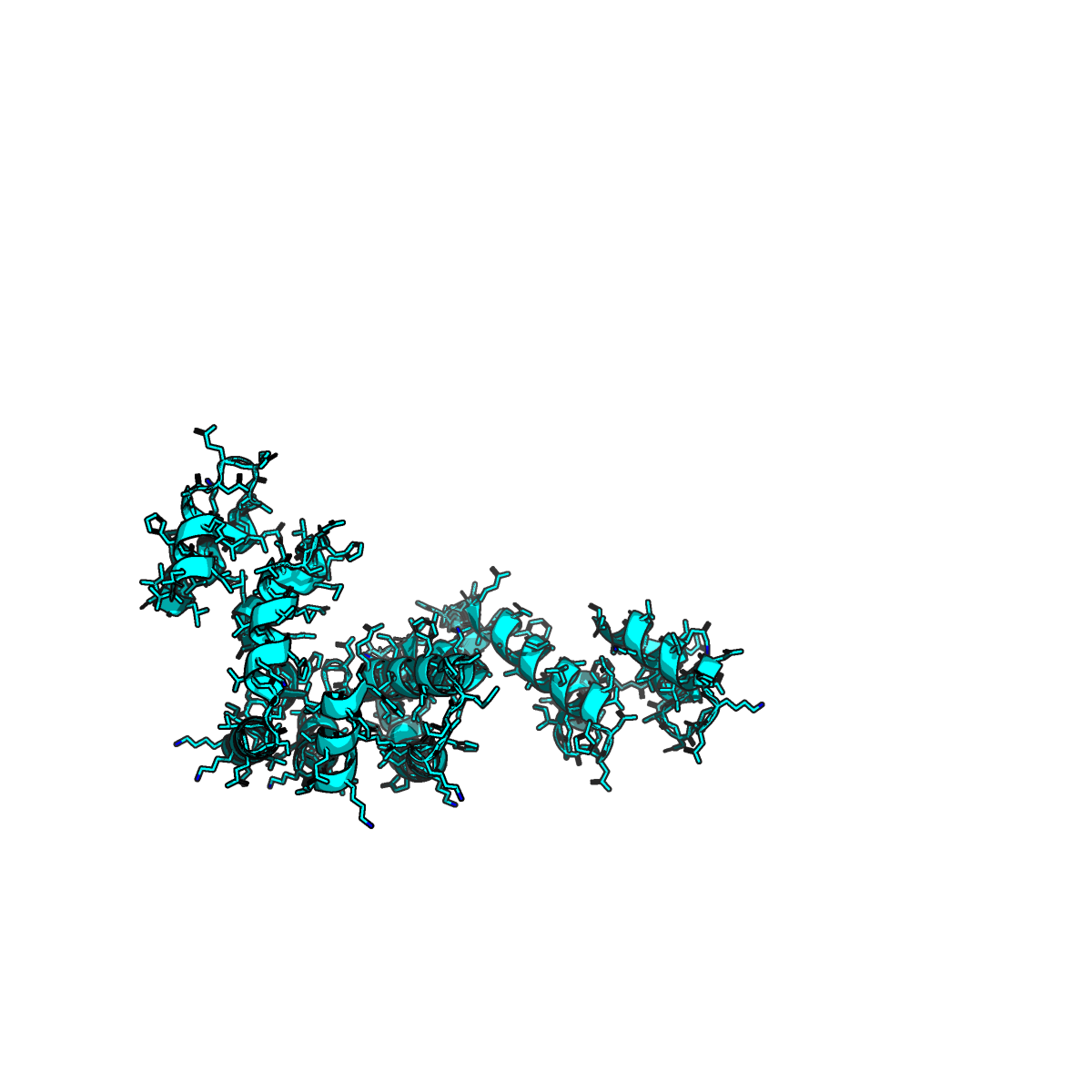 Generative AI
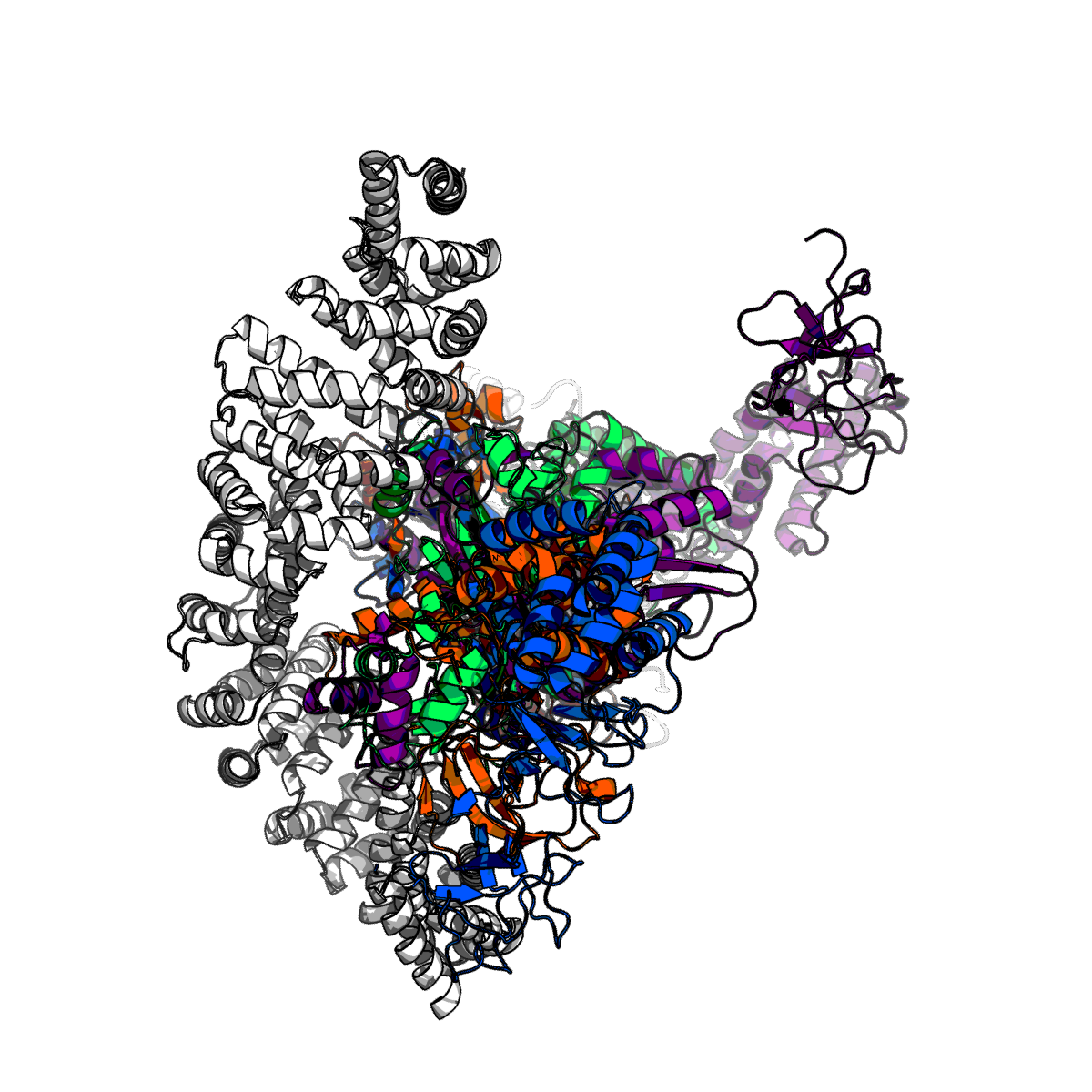 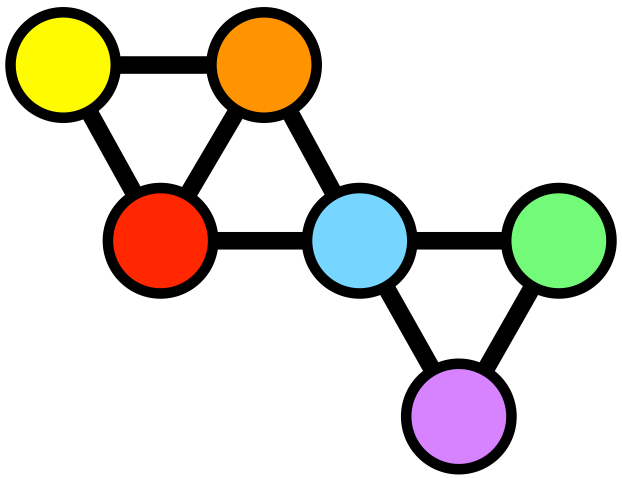 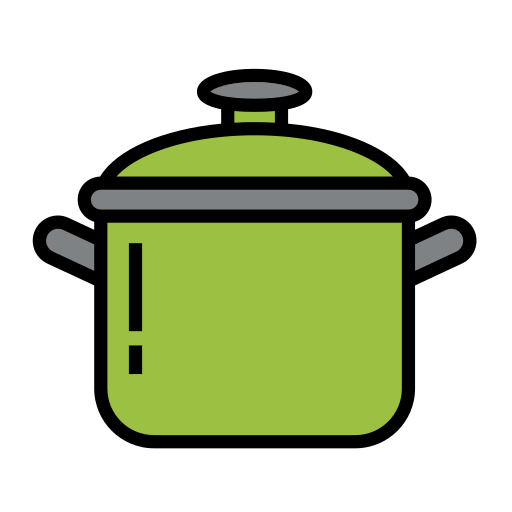 Sub-sample MSAs
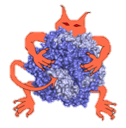 (ColabFold, AF3)
Evaluate and score models for satisfaction
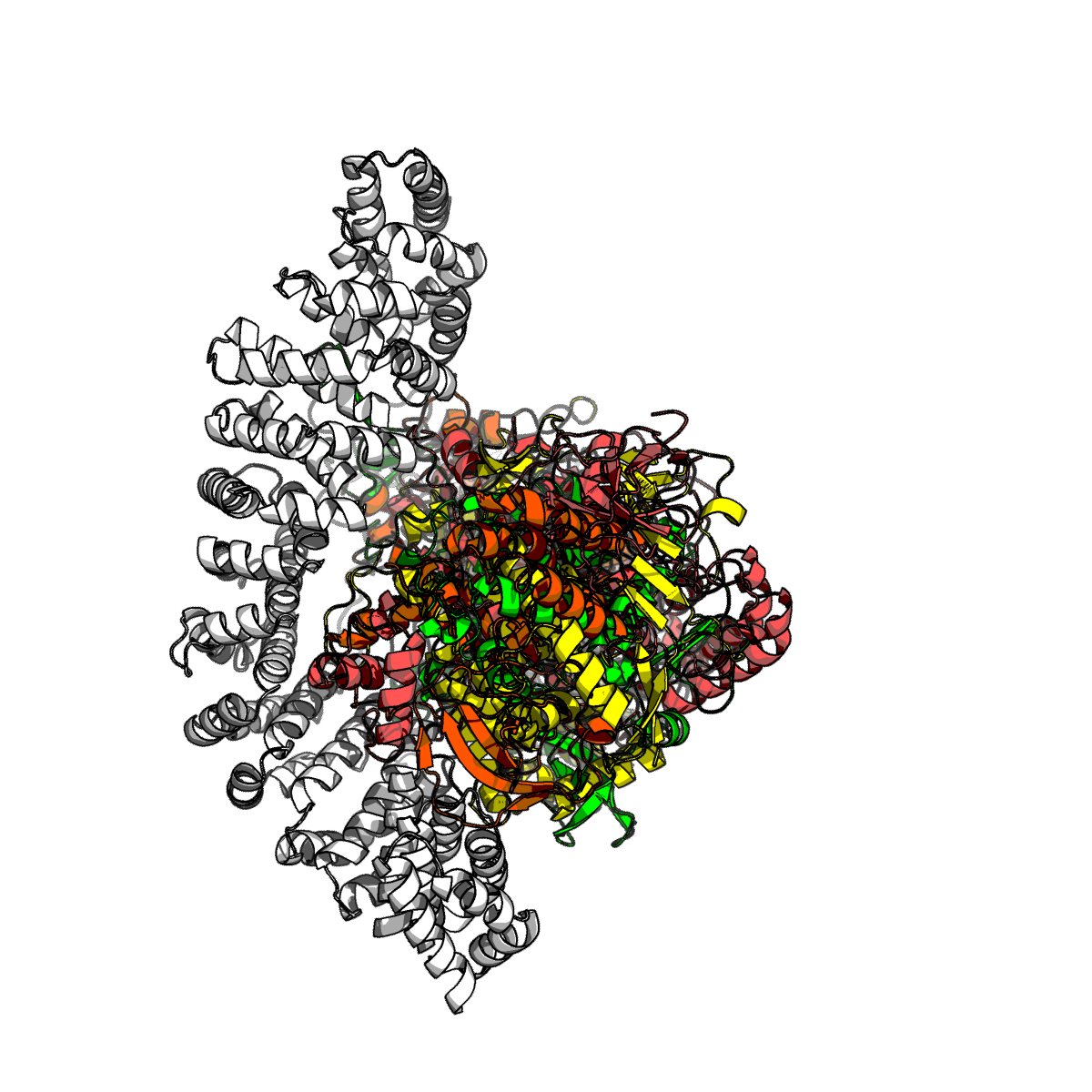 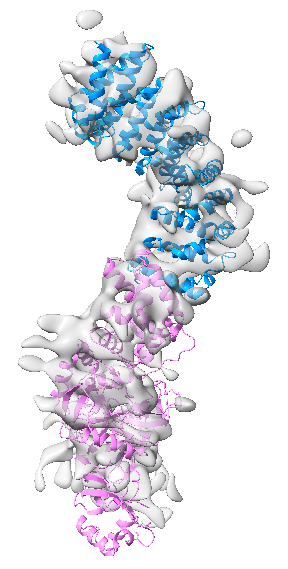 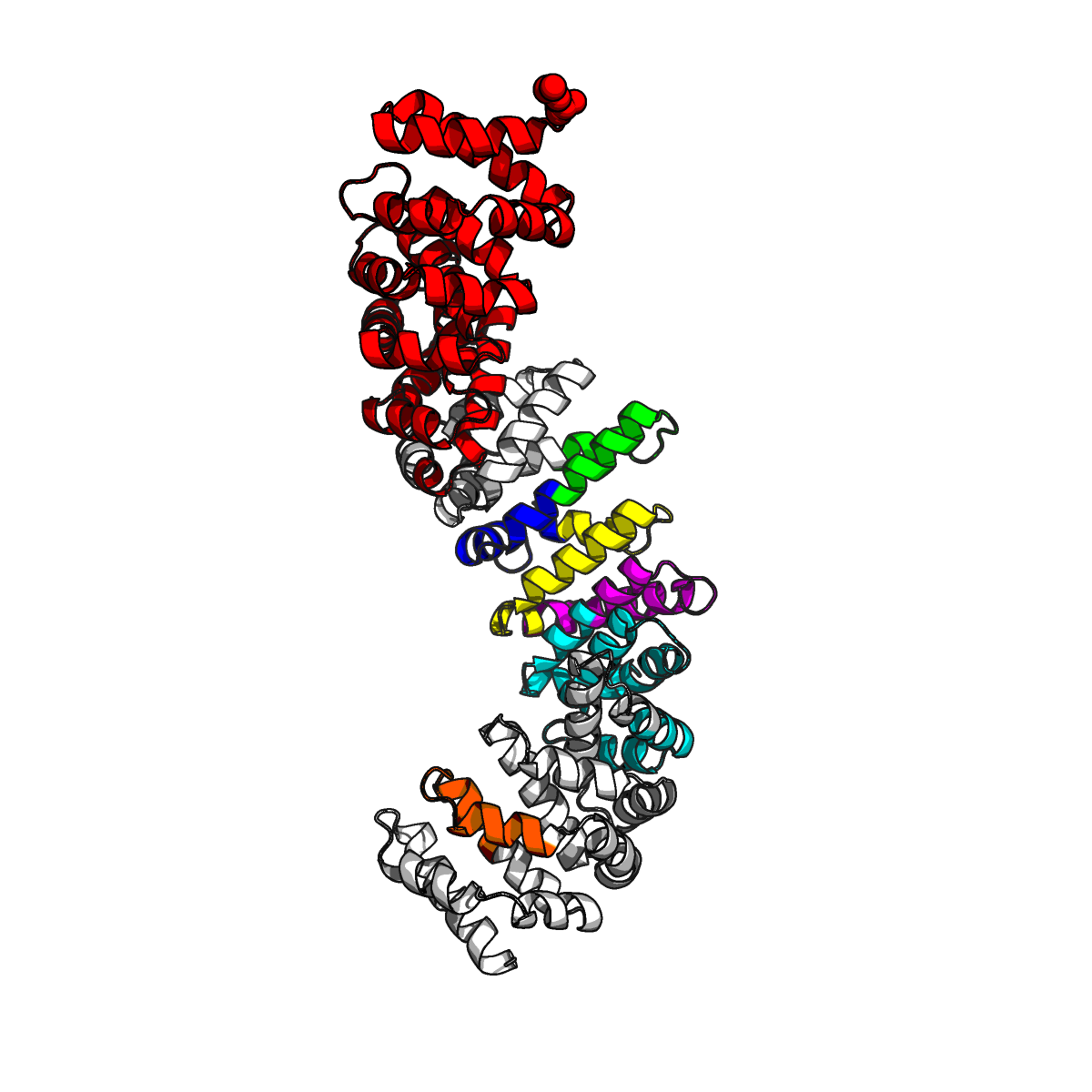 Truncation constructs
cryo-EM
XL|HDX-MS